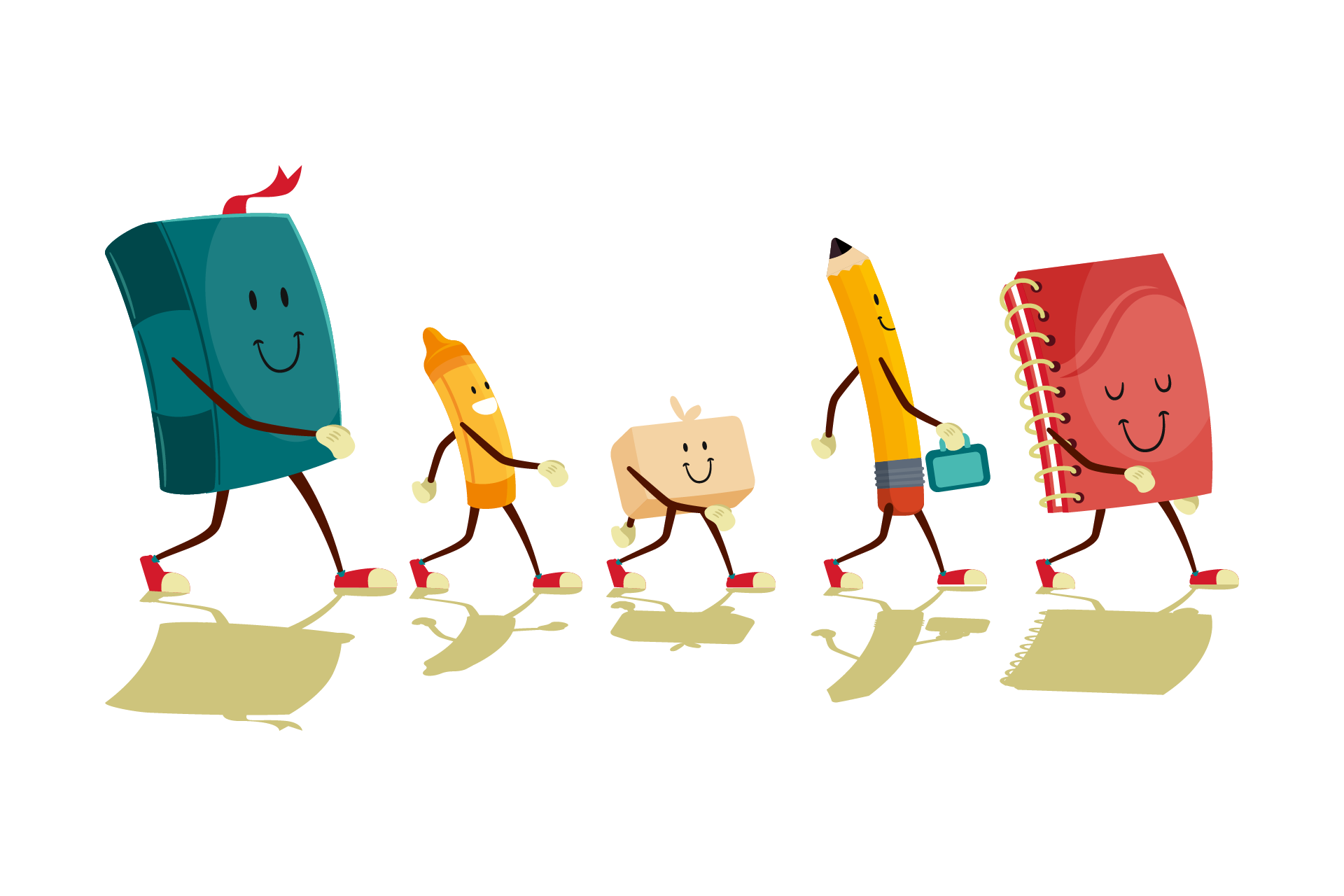 《爱的教育》读书交流会
主讲人：陈康
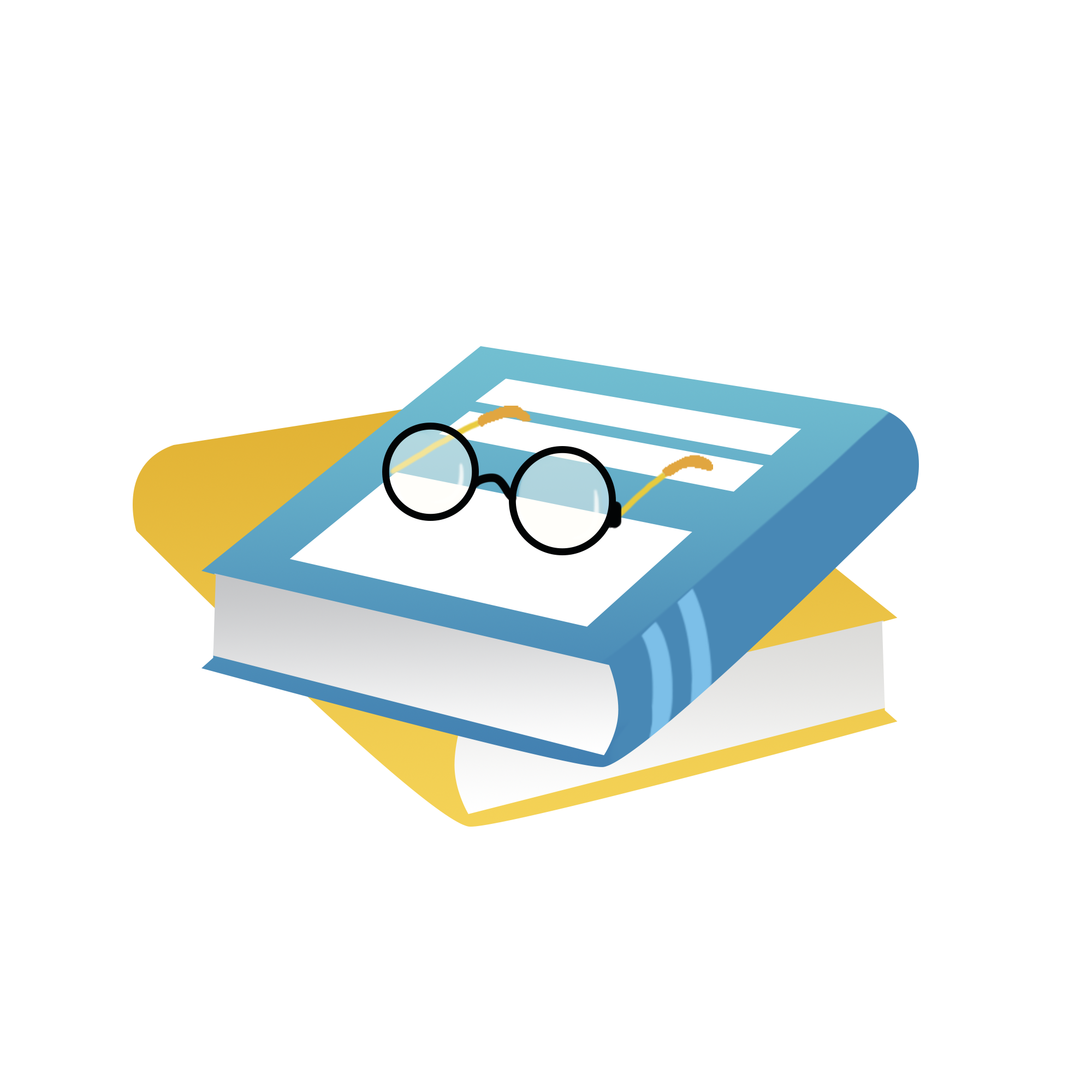 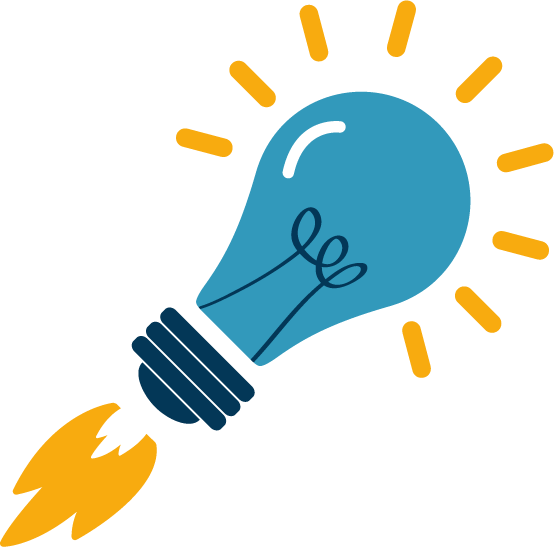 读一本好书就是和许多高尚的人谈话，有的书能影响人的一生，改变人的命运，《爱的教育》就是这么一本好书。一百多年来，它深受人们特别是青少年的喜爱，风靡全球。
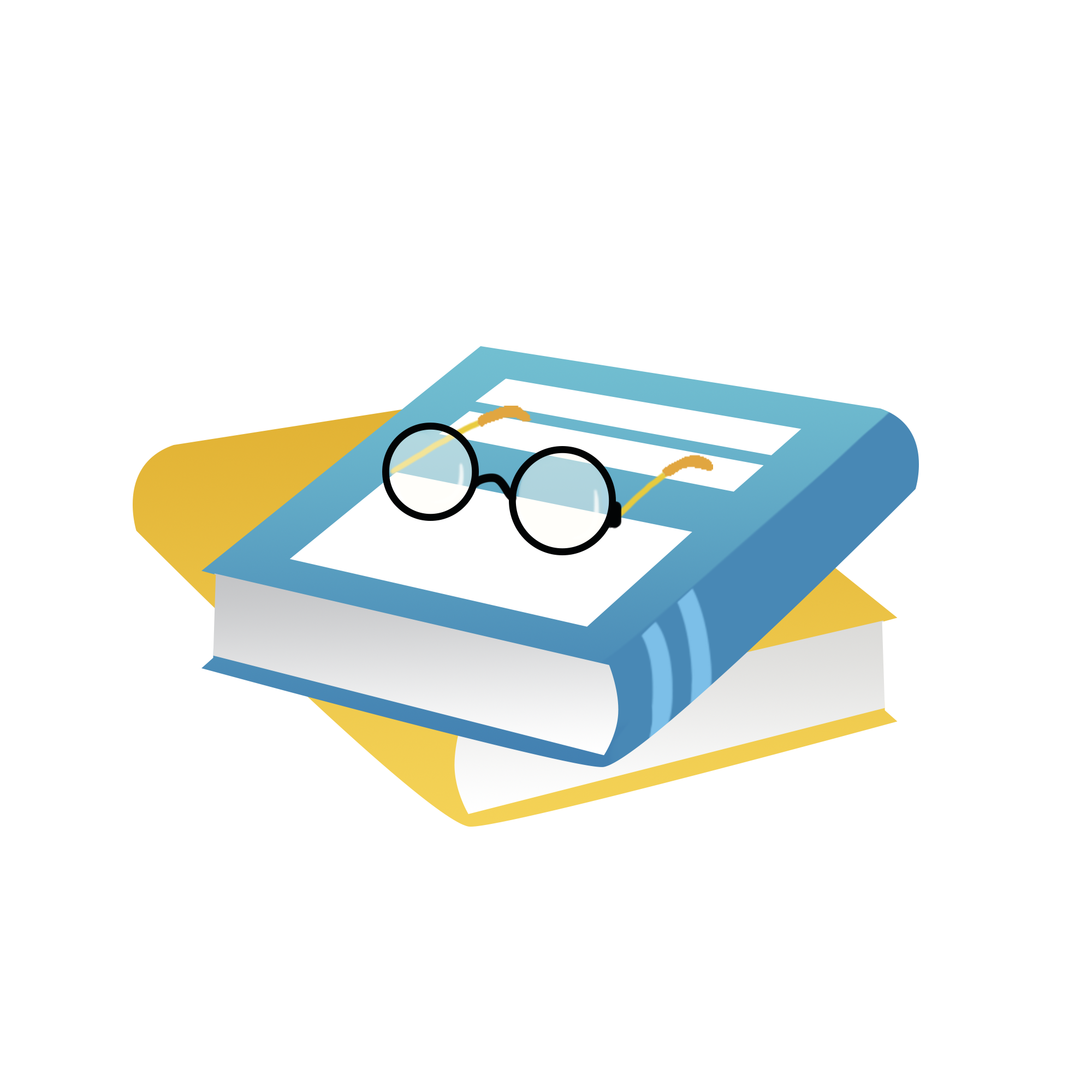 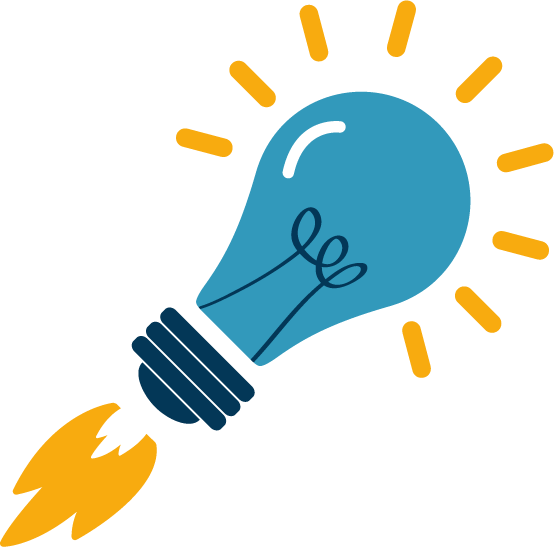 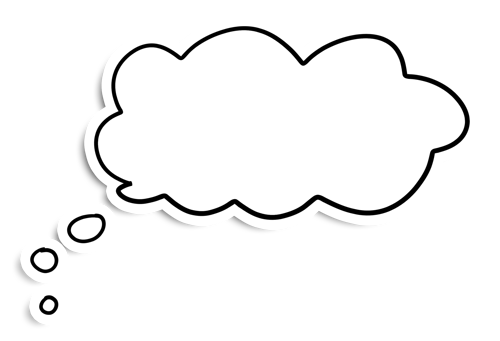 《爱的教育》的作者是谁呢？
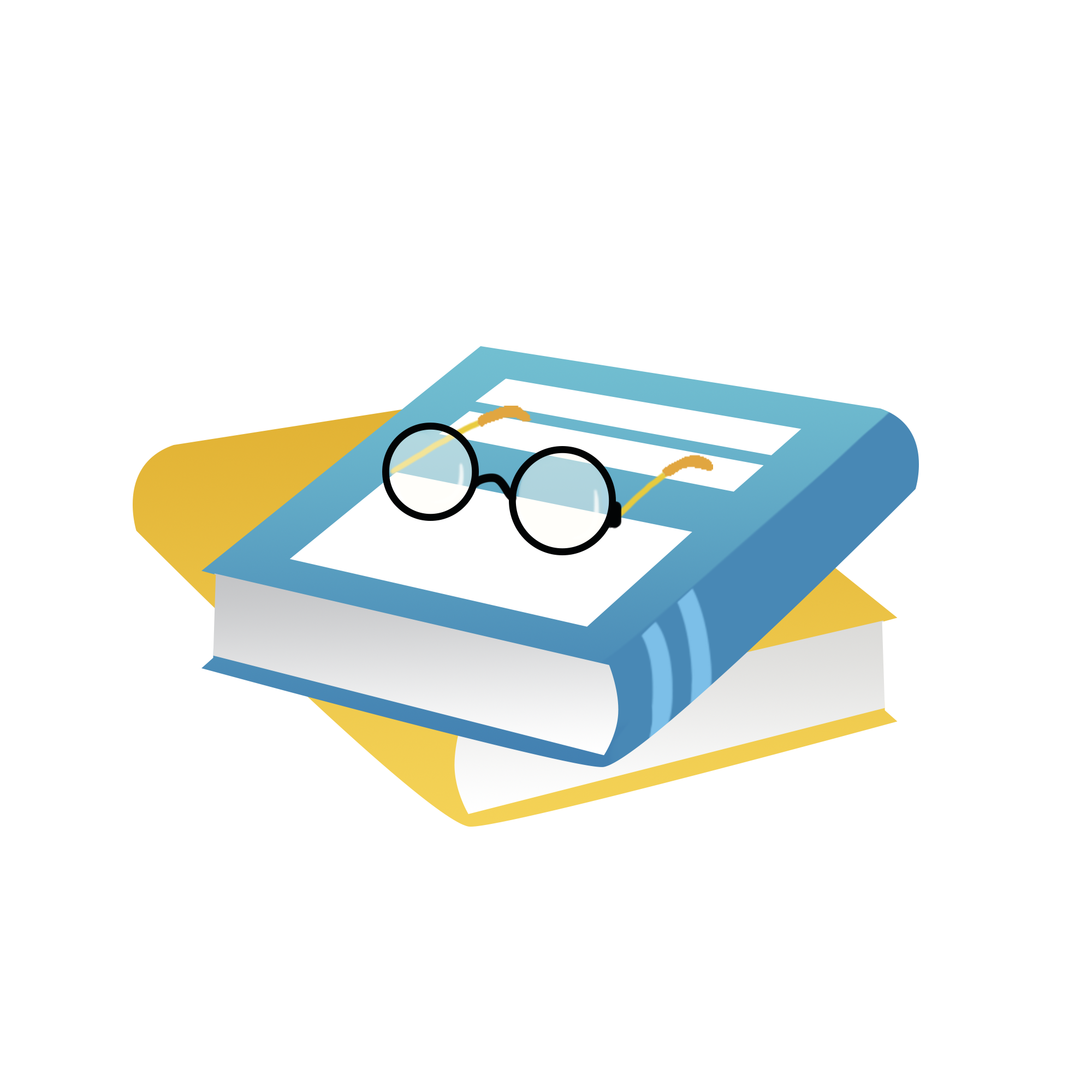 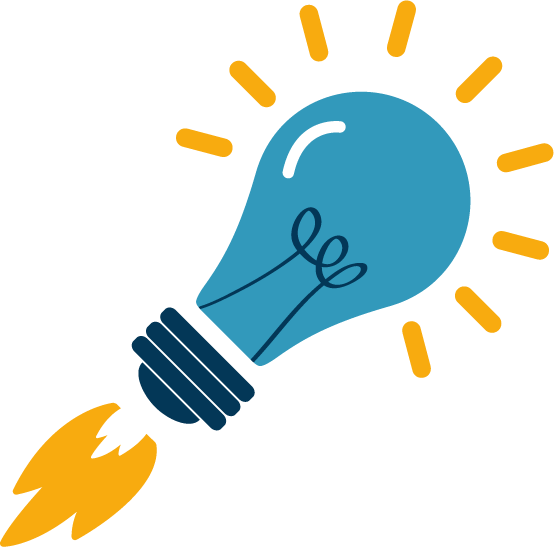 作者介绍
亚米契斯（1846-1908年）,意大利著名作家。中学毕业后，进入陆军学校学习，后来参加了统一意大利的爱国战争，逐渐从一名战士成长为一名军官。1868年，他的处女作《军营生活》发表，使他一举成名，这本书的成功激起了他极大的创作热情，他从此走上了文学创作的道路。
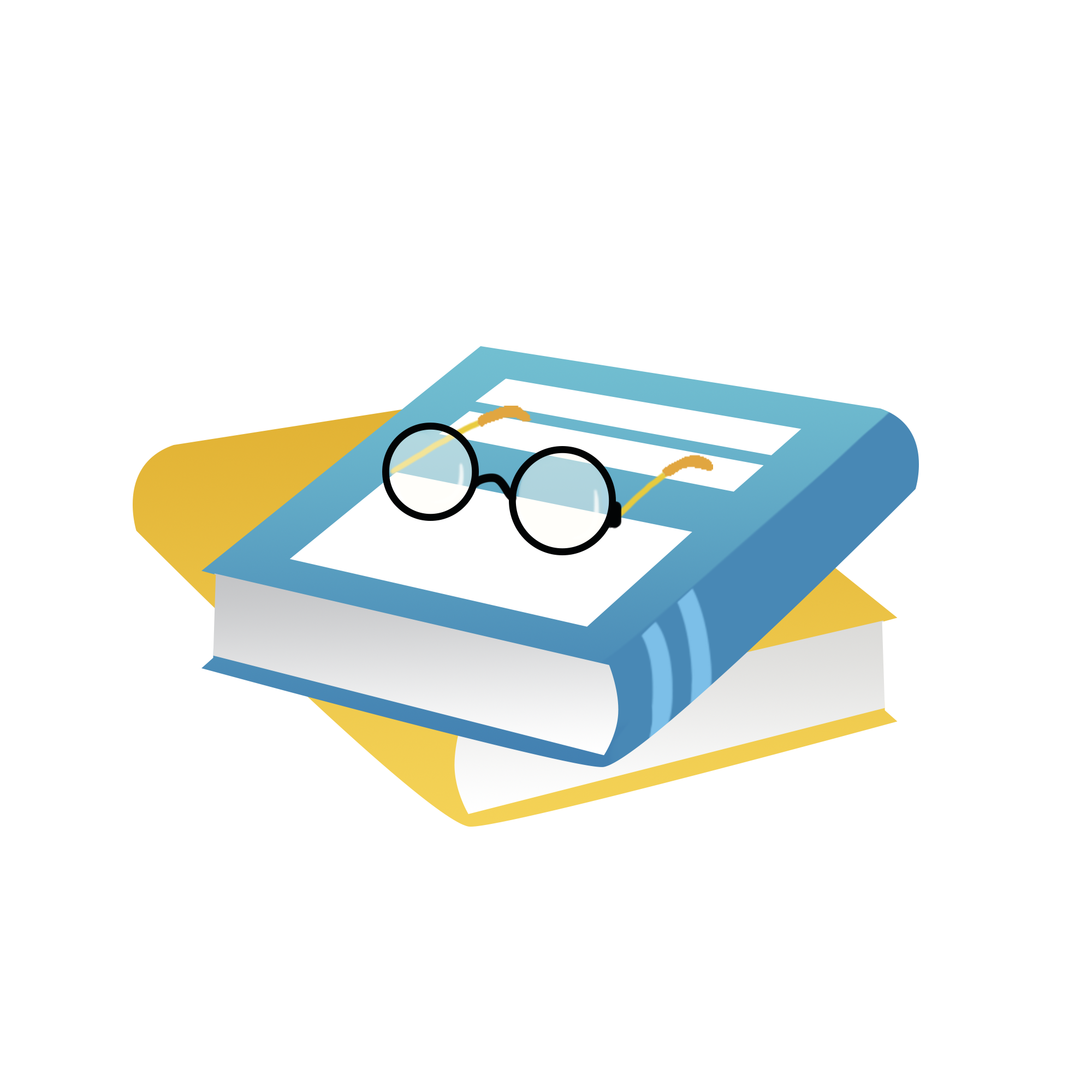 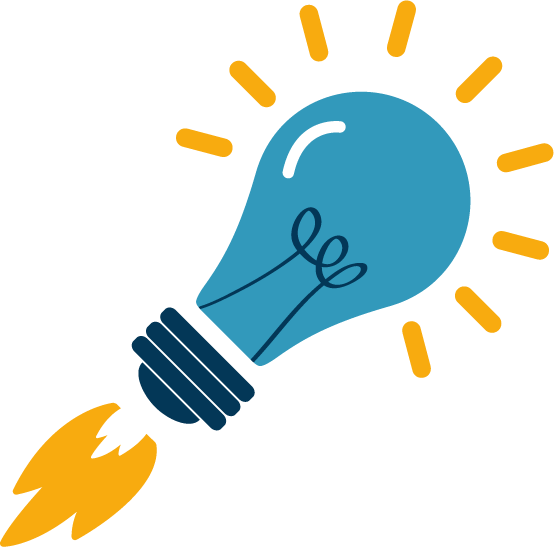 《爱的教育》是一部风行全球、脍炙人口的伟大著作。谁能用几句话简单介绍一下这本书的主要内容？
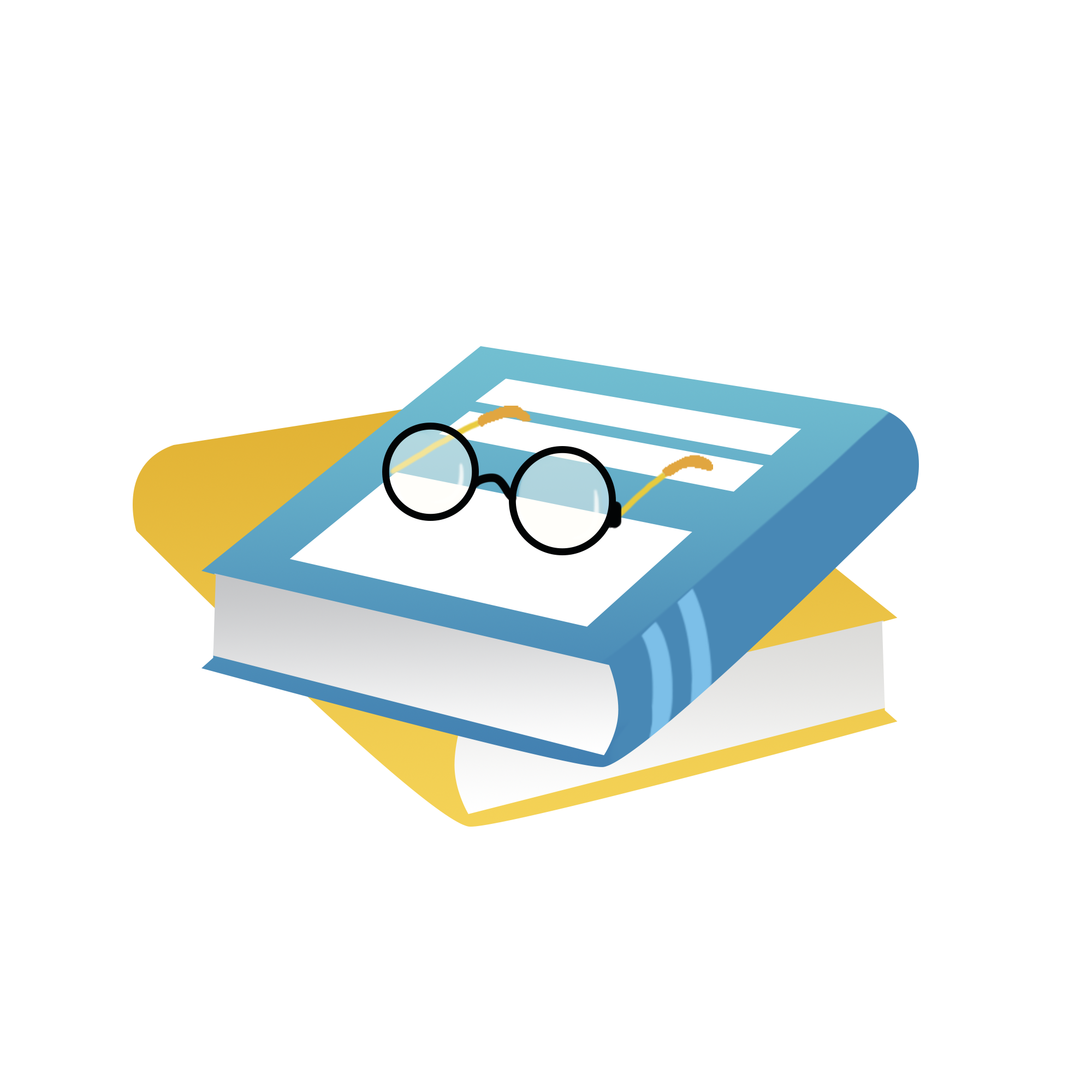 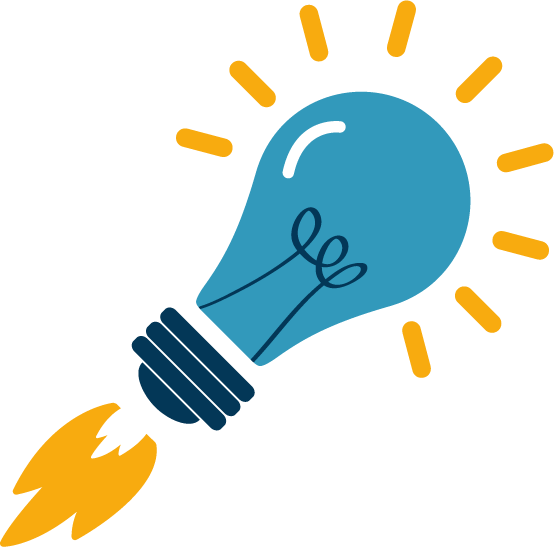 作品介绍
《爱的教育》，是意大利作家亚米契斯根据他的儿子的日记改编而成的。这是一本日记体的小说，以一个意大利小学四年级男孩安利柯的眼光，讲述了从四年级10月份开学的第一天到第二年10月份在校内外的所见、所闻和所感，全书共10卷，由100篇文章构成，包括发生在安利柯身边各式各样感人的小故事，还包括亲人为他写的许多劝诫性的、具有启发意义的文章，以及老师在课堂上宣读的9则感人肺腑的每月故事
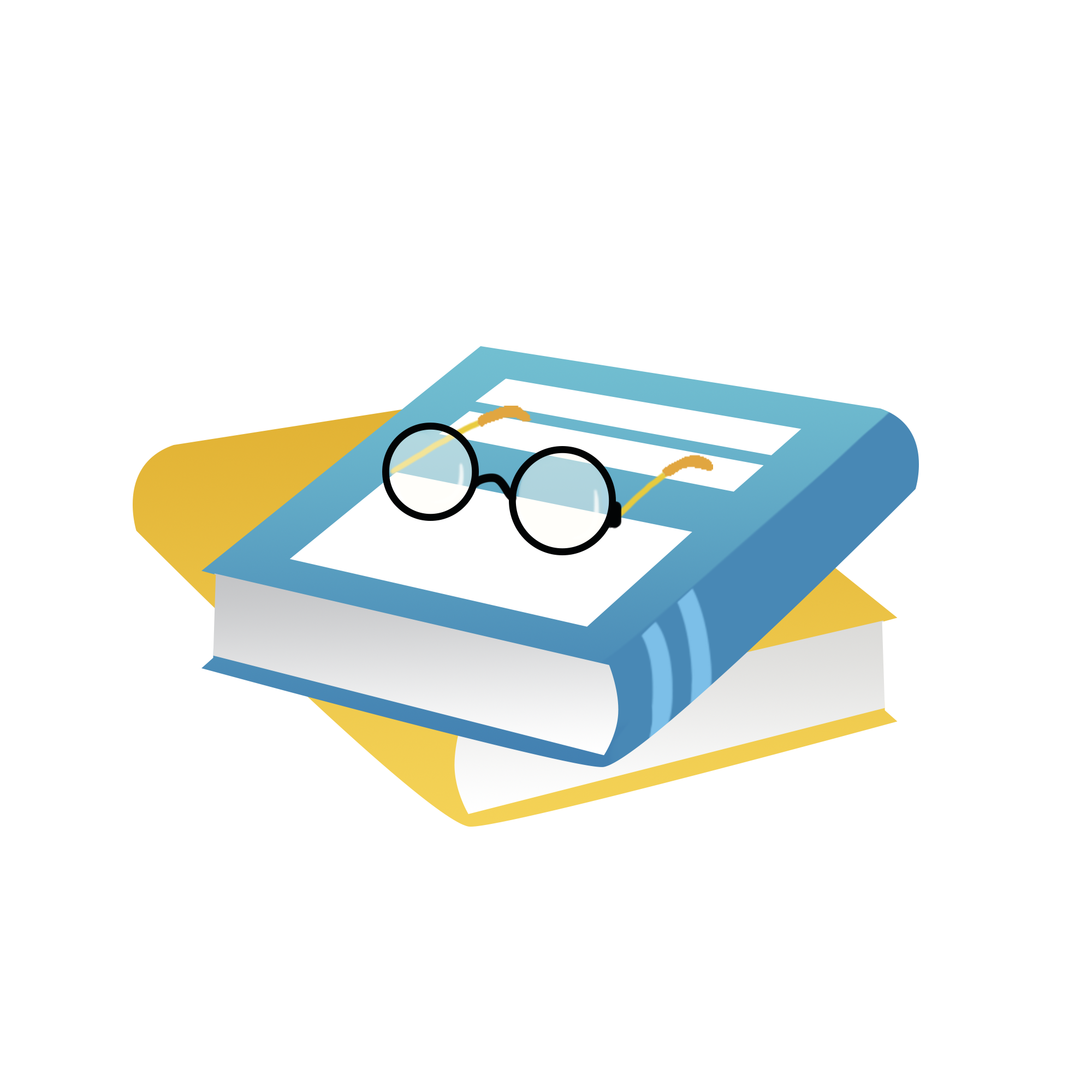 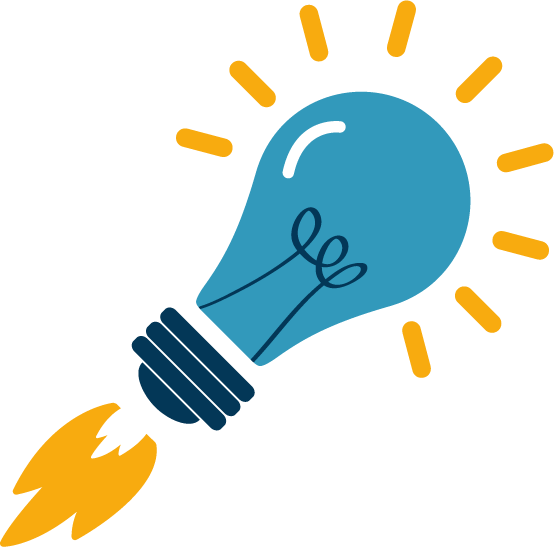 今天《爱的教育》在各国均有译本，被誉为世界少年最优良的读物之一。作者以一个小男孩的眼光，从10月份4年级开学第一天开始写起；一直写到第二年7月份，全书共100篇文章，包括发生在安利柯身边各式各样感人的小故事、父母在他日记本上写的劝诫启发性的文章，以及10则老师在课堂上宣读的精彩的“每月故事”。
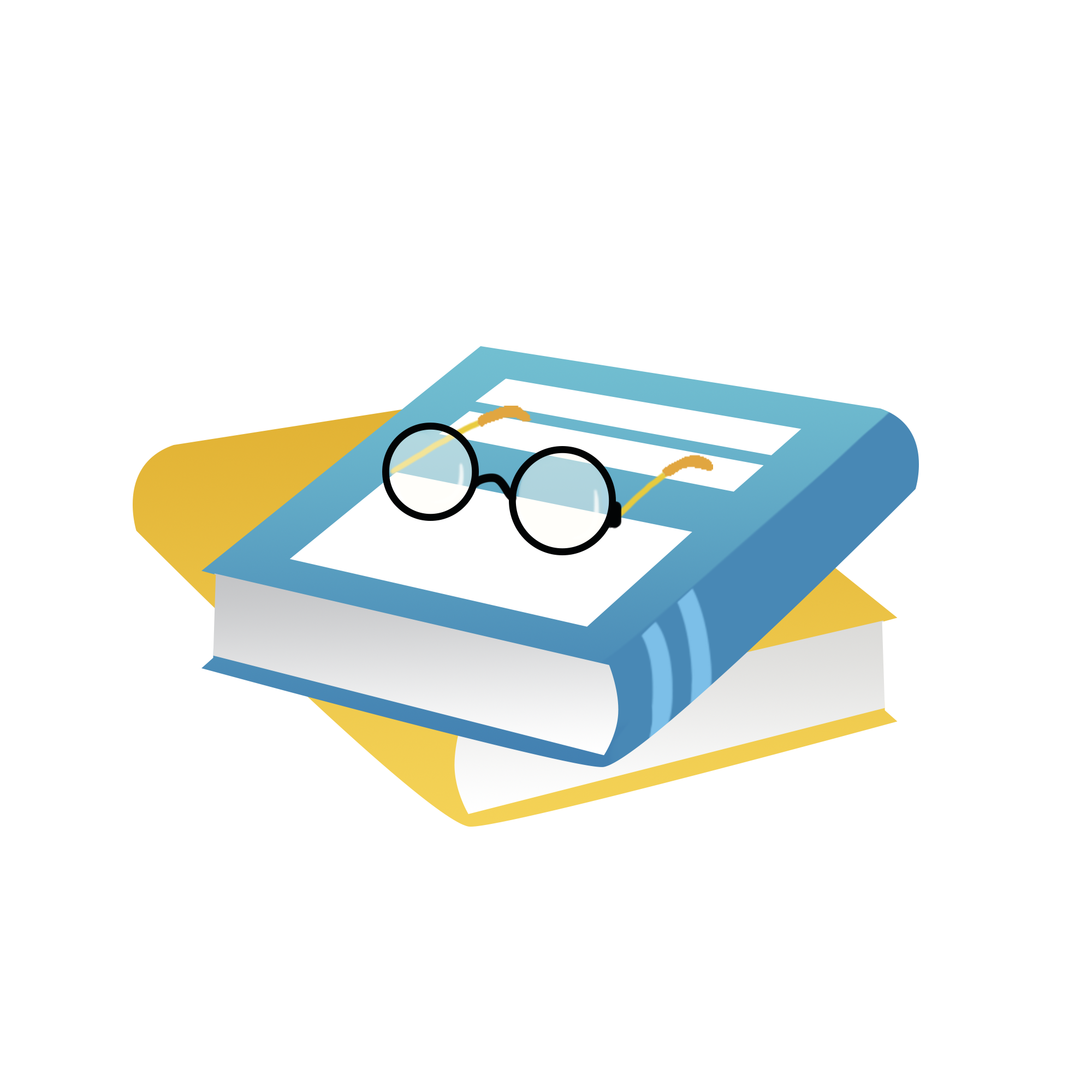 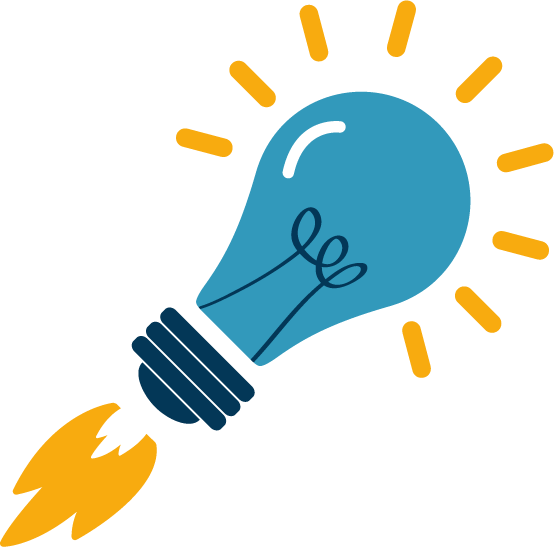 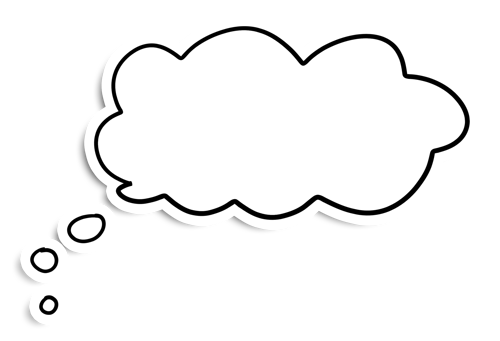 学习成绩好，每次都获
得头等奖的男孩是谁？
代洛西
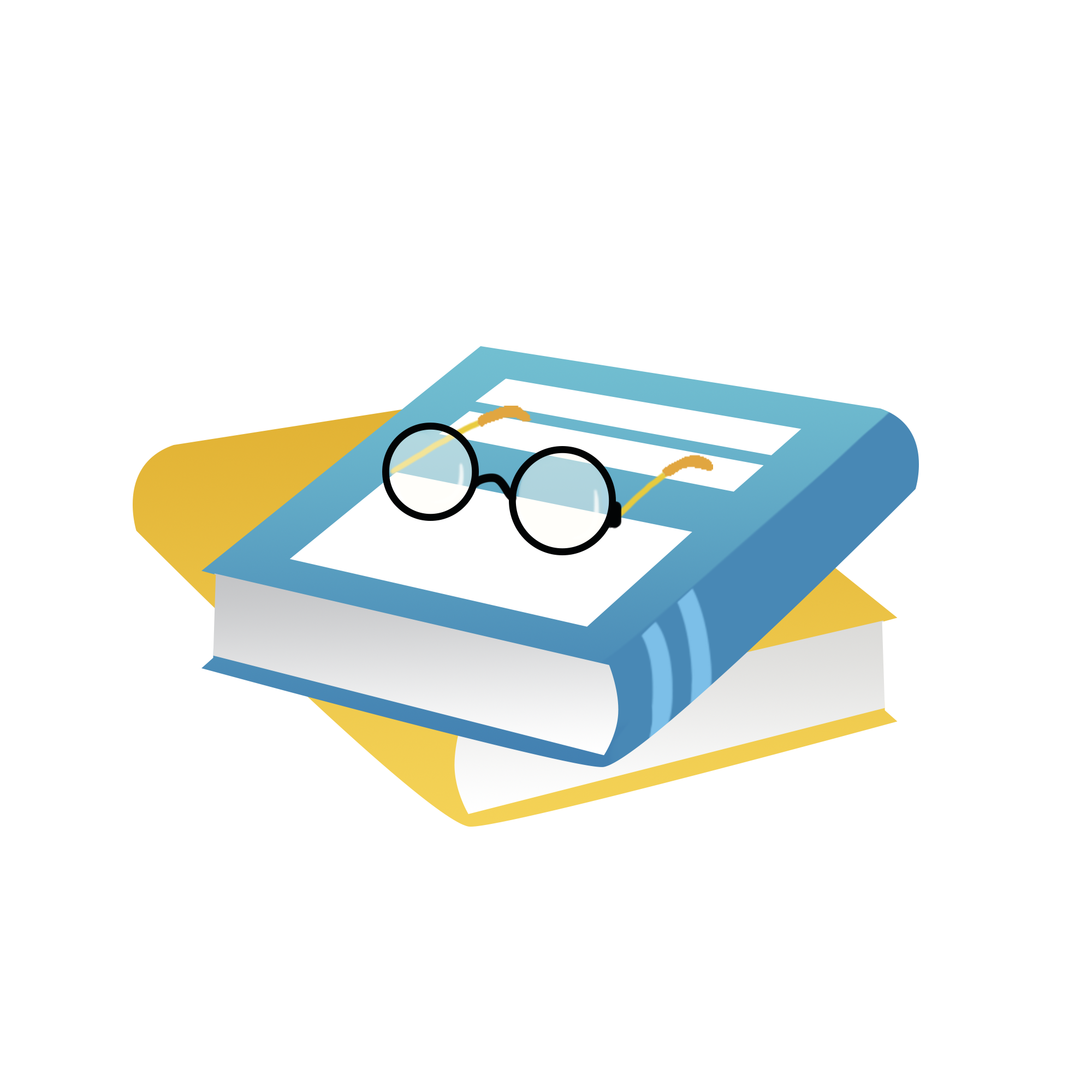 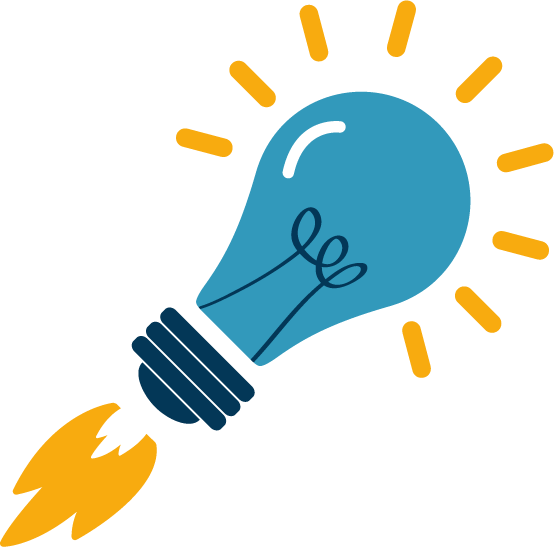 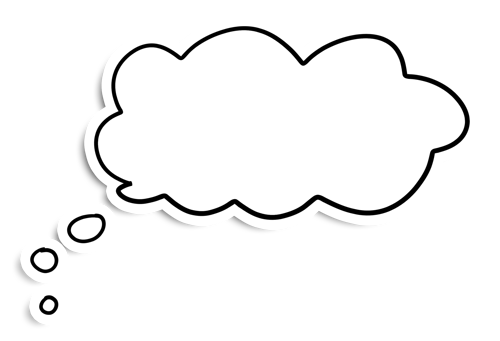 谁有一本最最心爱的邮票簿？
卡洛斐
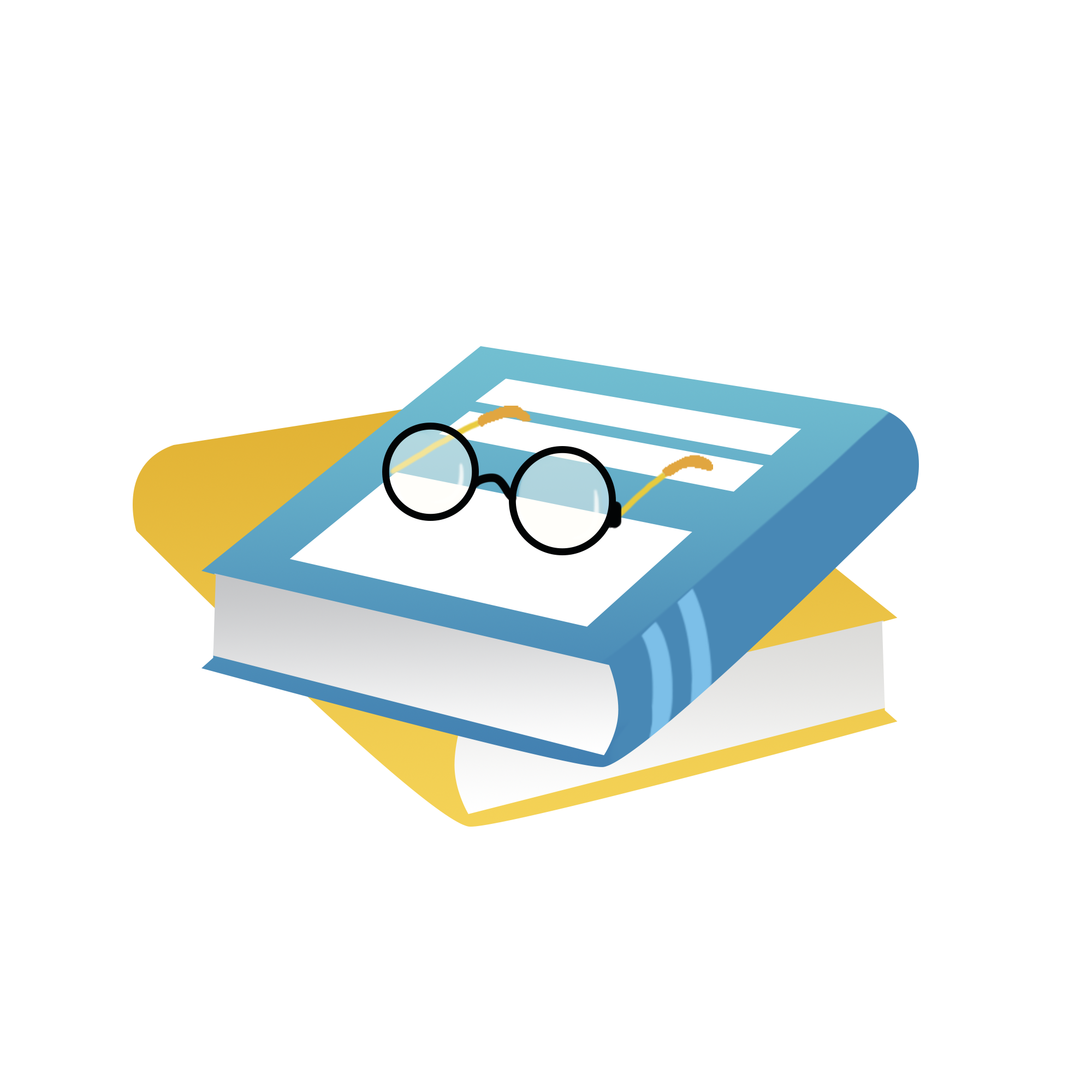 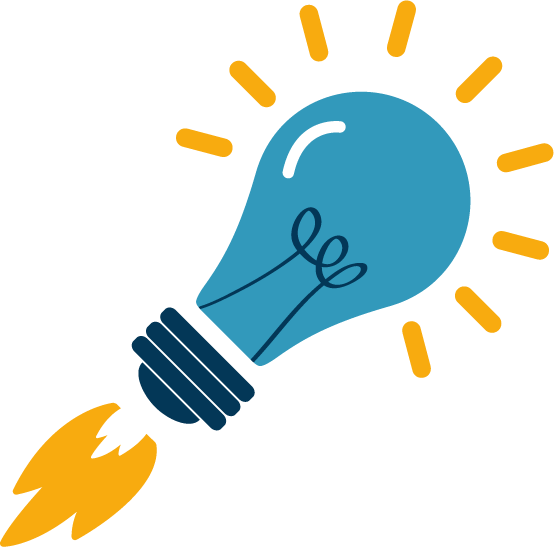 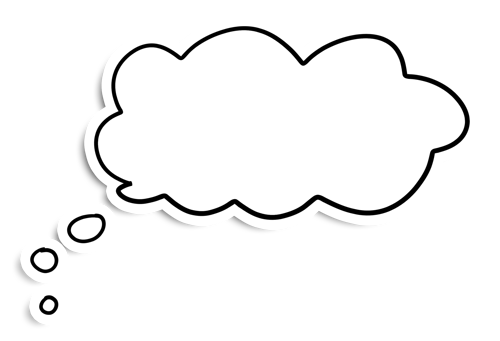 可怜又坚强的铁匠之子是谁？
泼来可西
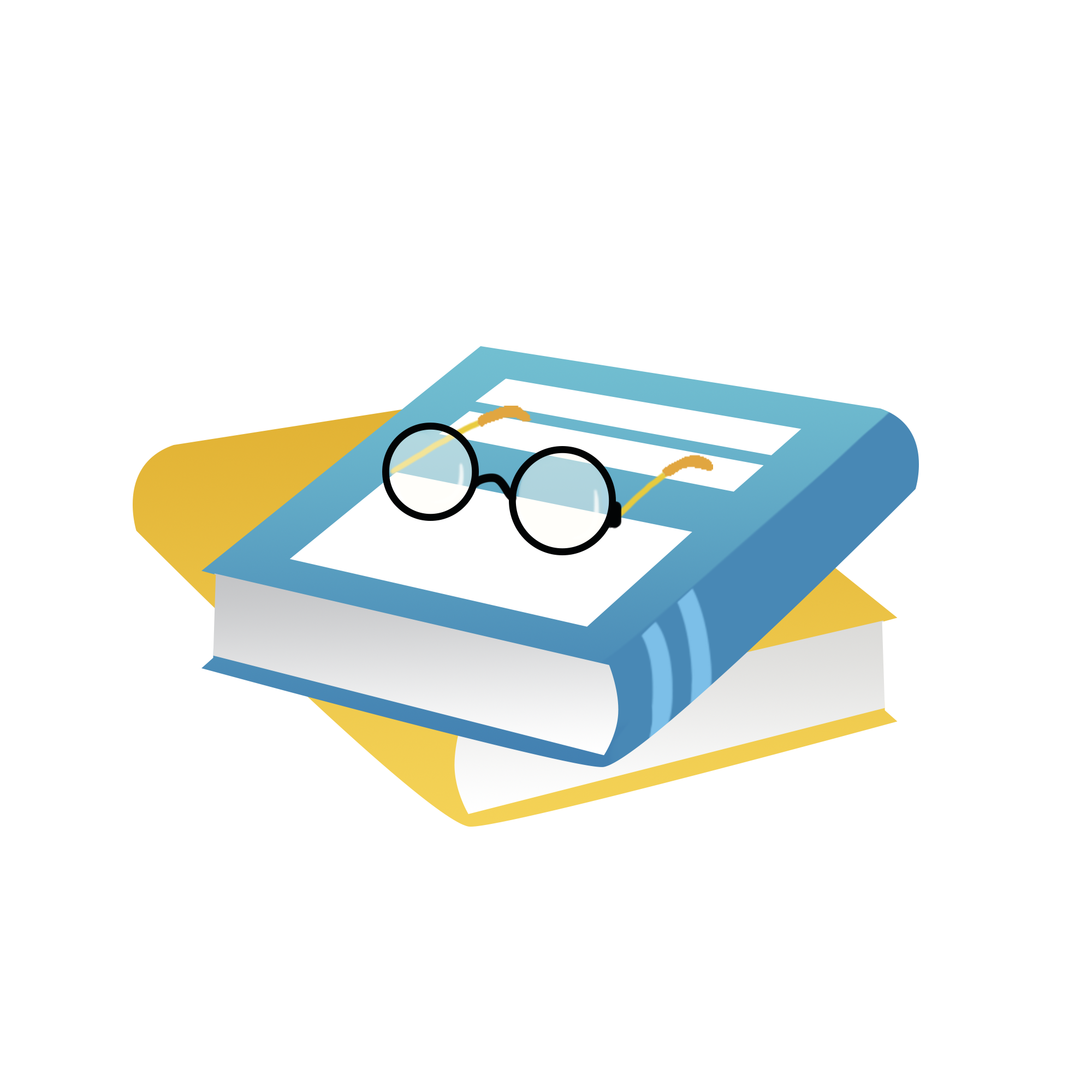 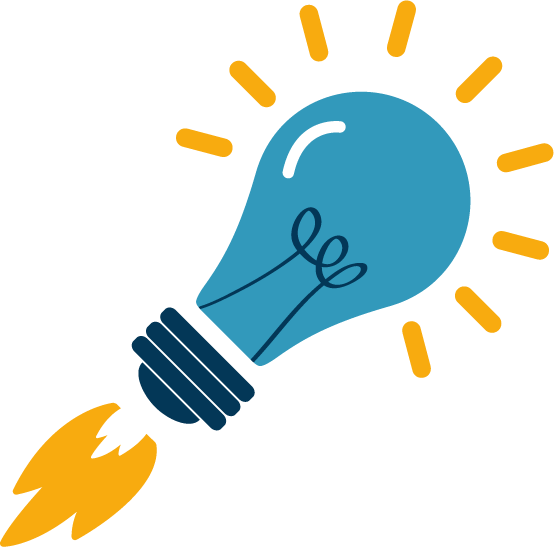 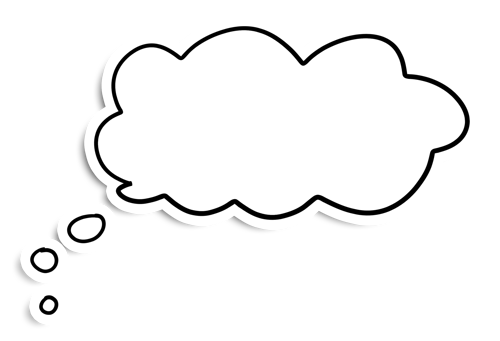 在这本书中，哪个人物
给你留下了深刻的印象？
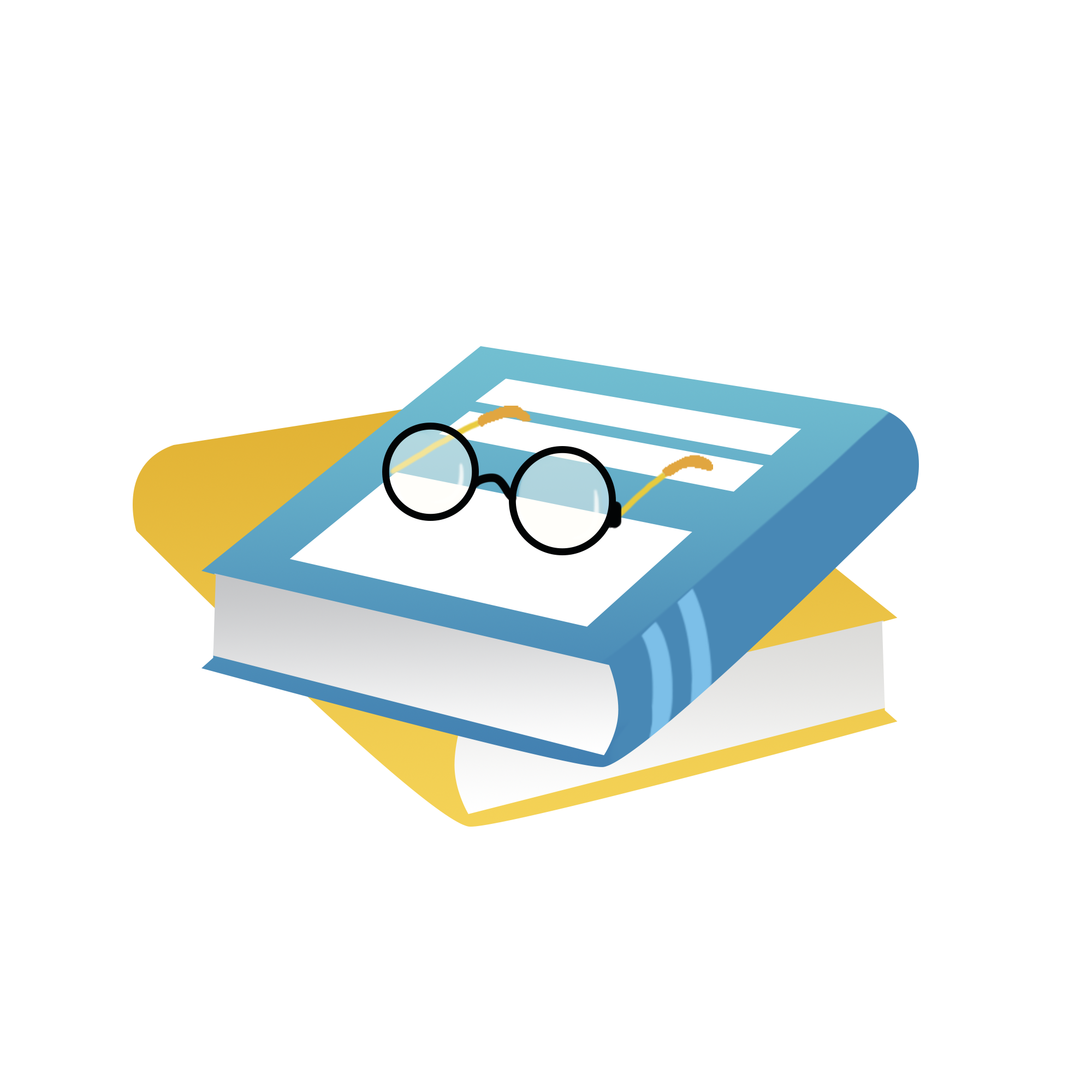 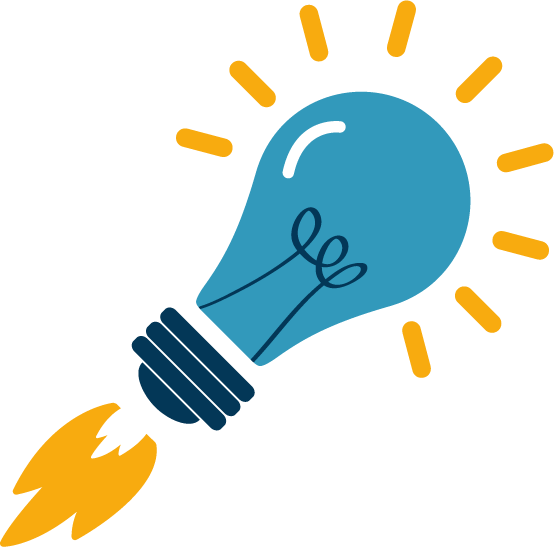 精彩段落赏析
一个少年得知在外工作的父亲病了，赶来看望。但床上躺着的并不是父亲，而是一个生命垂危的老人。少年细心照料儿子不在身边的老人，就像对待亲生父亲那样，陪伴老人走过了生命的最后日子，让老人在“儿子”的陪伴中安详离去。
  佛罗伦萨的一个少年为了减轻家里的负担，趁父亲睡下后偷偷爬起来抄写其父没有抄完的订单，结果成绩下降，受到父亲的多次斥责却仍然默默坚持，终于被父亲发现，在父亲感动的热泪中得到了宽恕。
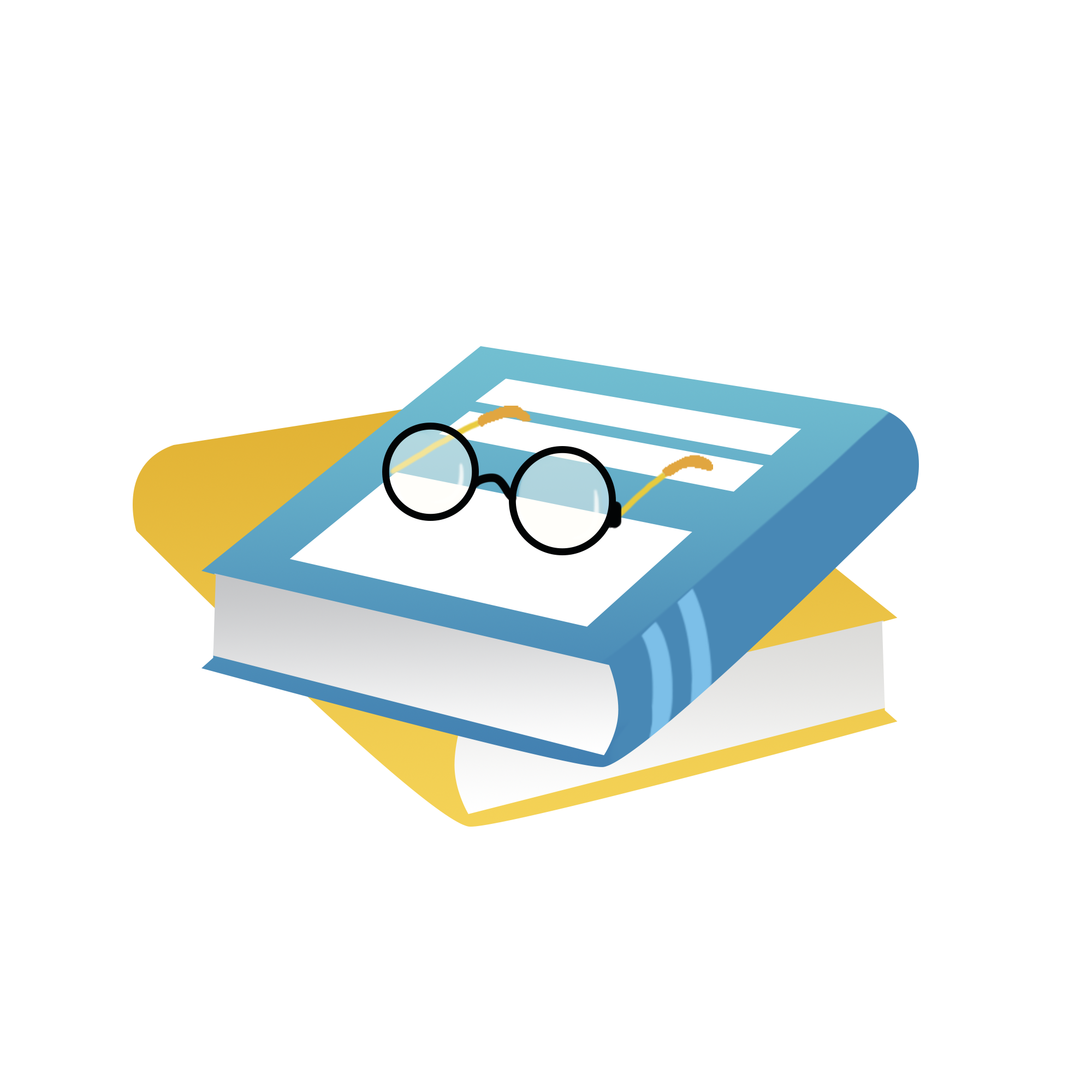 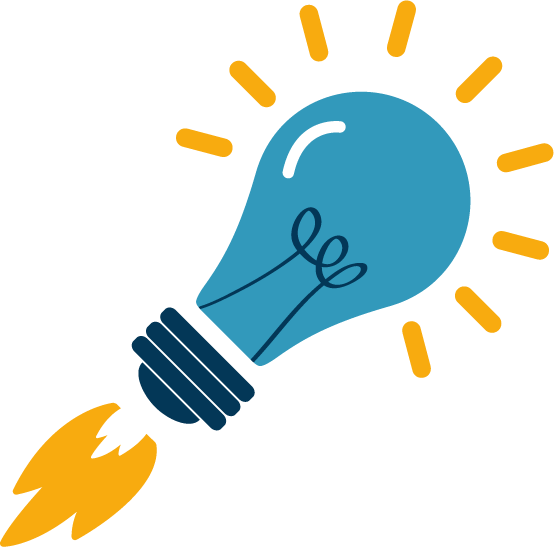 在这一个个平凡而伟大的人物身上发生了很多平凡而伟大的故事。亚米契斯说：“每一个读过这本书的人，都会受到灵魂的震撼”。我国翻译这本书的夏丐焉老先生用了三天三夜留着泪将书读完，翻译的过程中，他也是常常流着泪的。
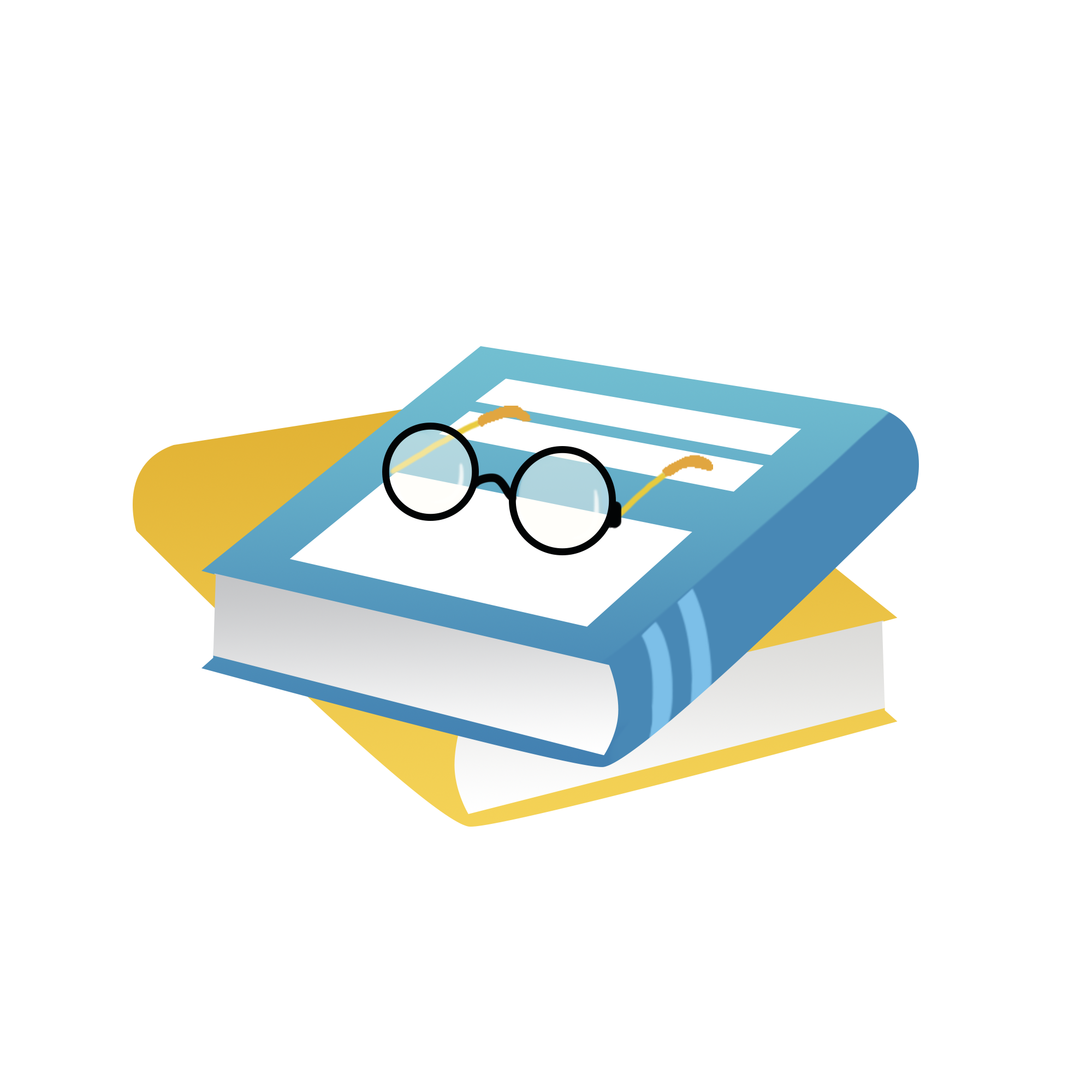 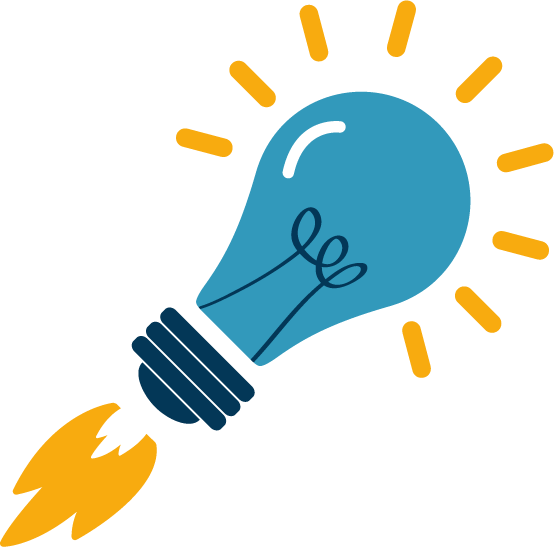 逃出戏班子的少年，得到富人施舍的钱，为何最终把钱仍回给富人？（      ）

 A因为富人奚落少年
 B 因为富人侮辱少年的国家
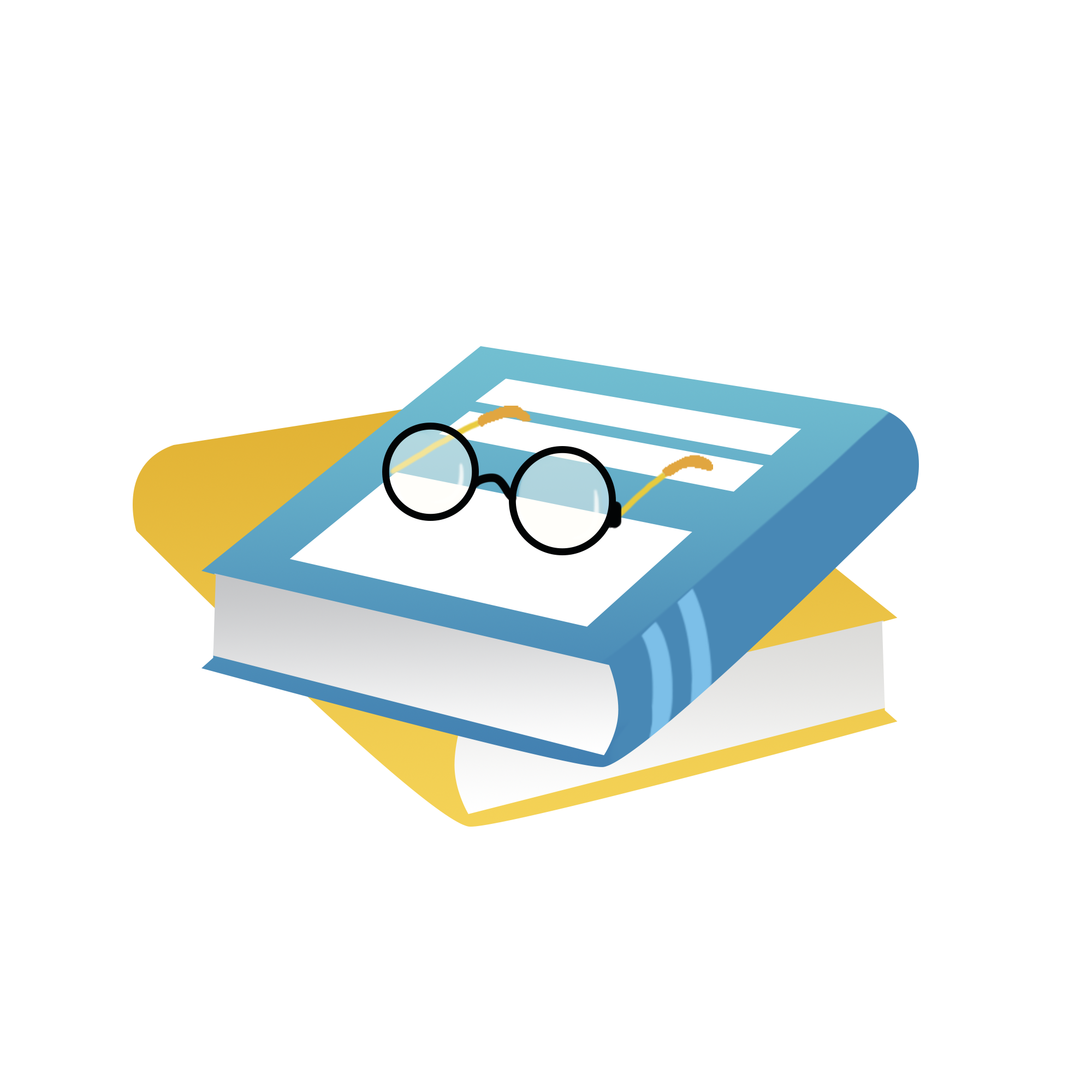 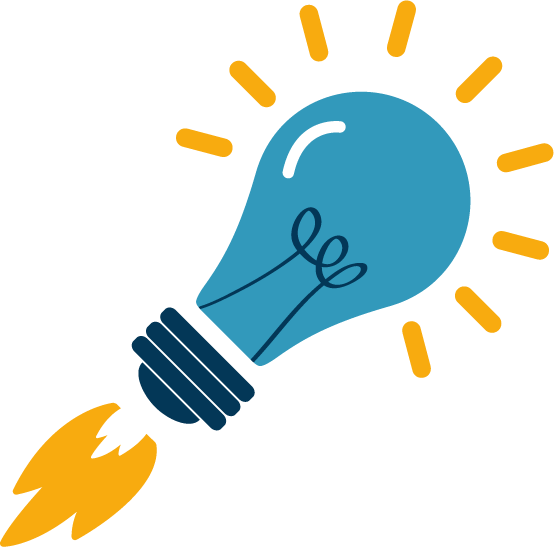 2. 一个低年级的小朋友摔倒在马路上，一个（   ）年级的学生救了这个小朋友。

A二年级       B 三年级
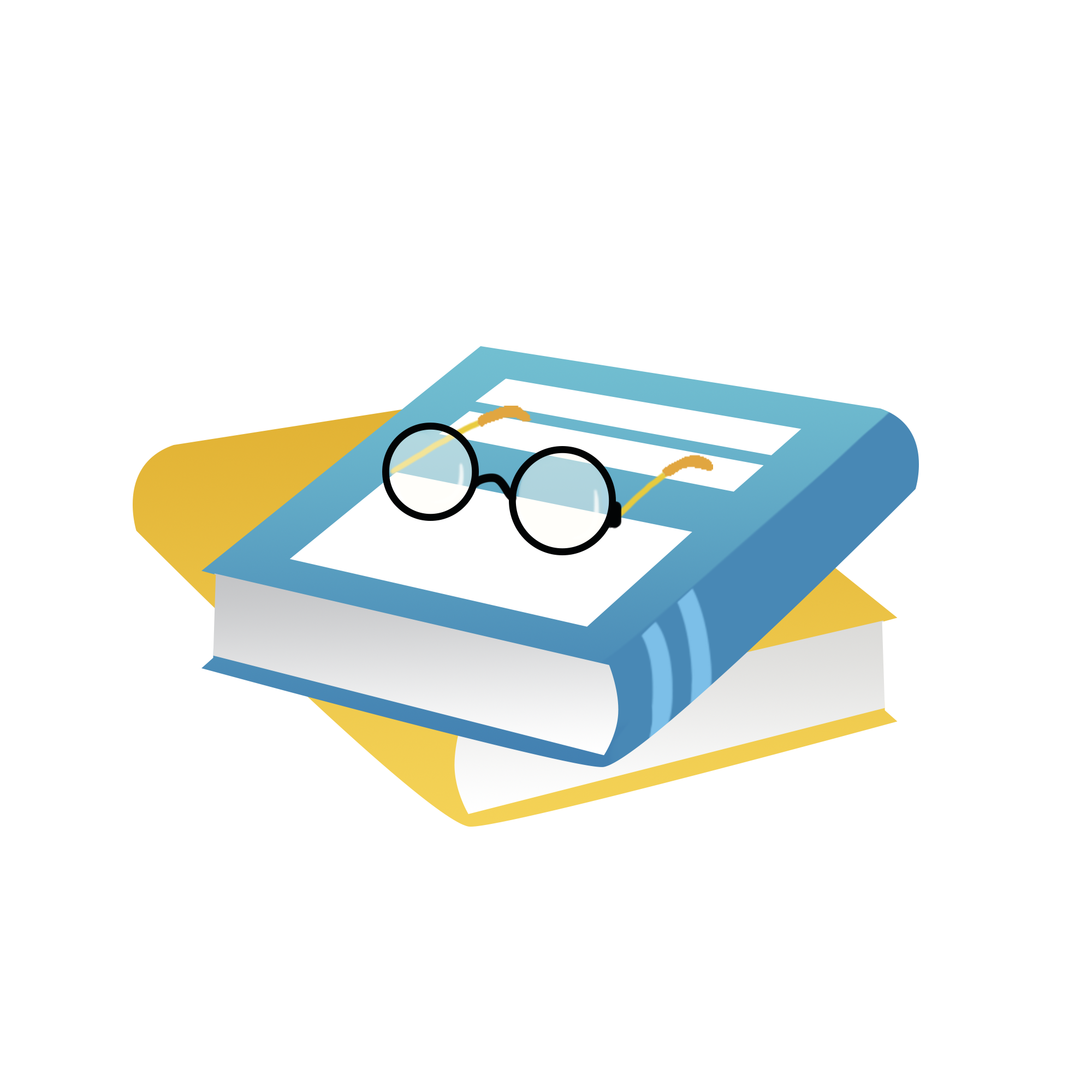 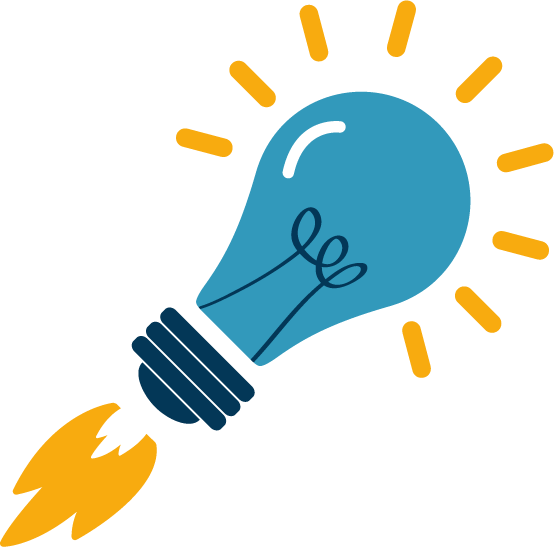 3. 对于他的炫耀，那个男孩为什么没有丝毫的反应，只是静静的坐在那里？（     ）

A 他是瞎子
B他对他的炫耀不感兴趣。
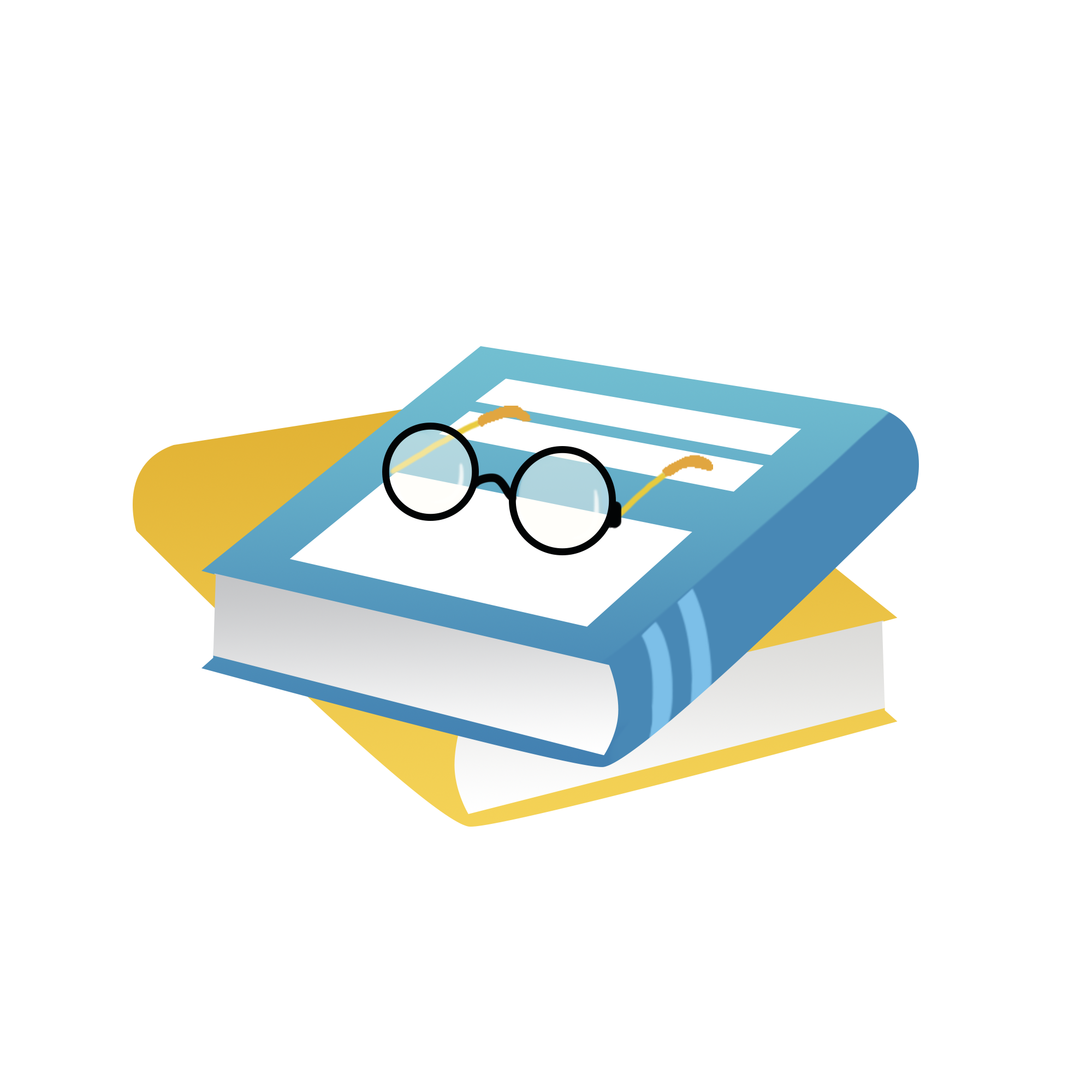 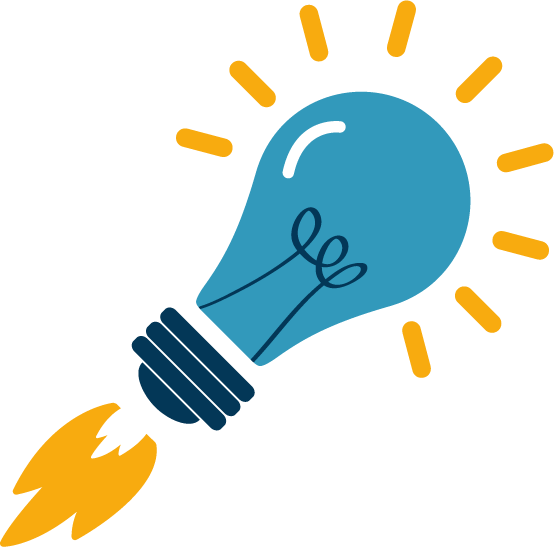 4.爸爸见他很喜欢收藏图书，就送了一样什么给他？（  ）

A  一本好书。
B  一个华丽的栗木书架。
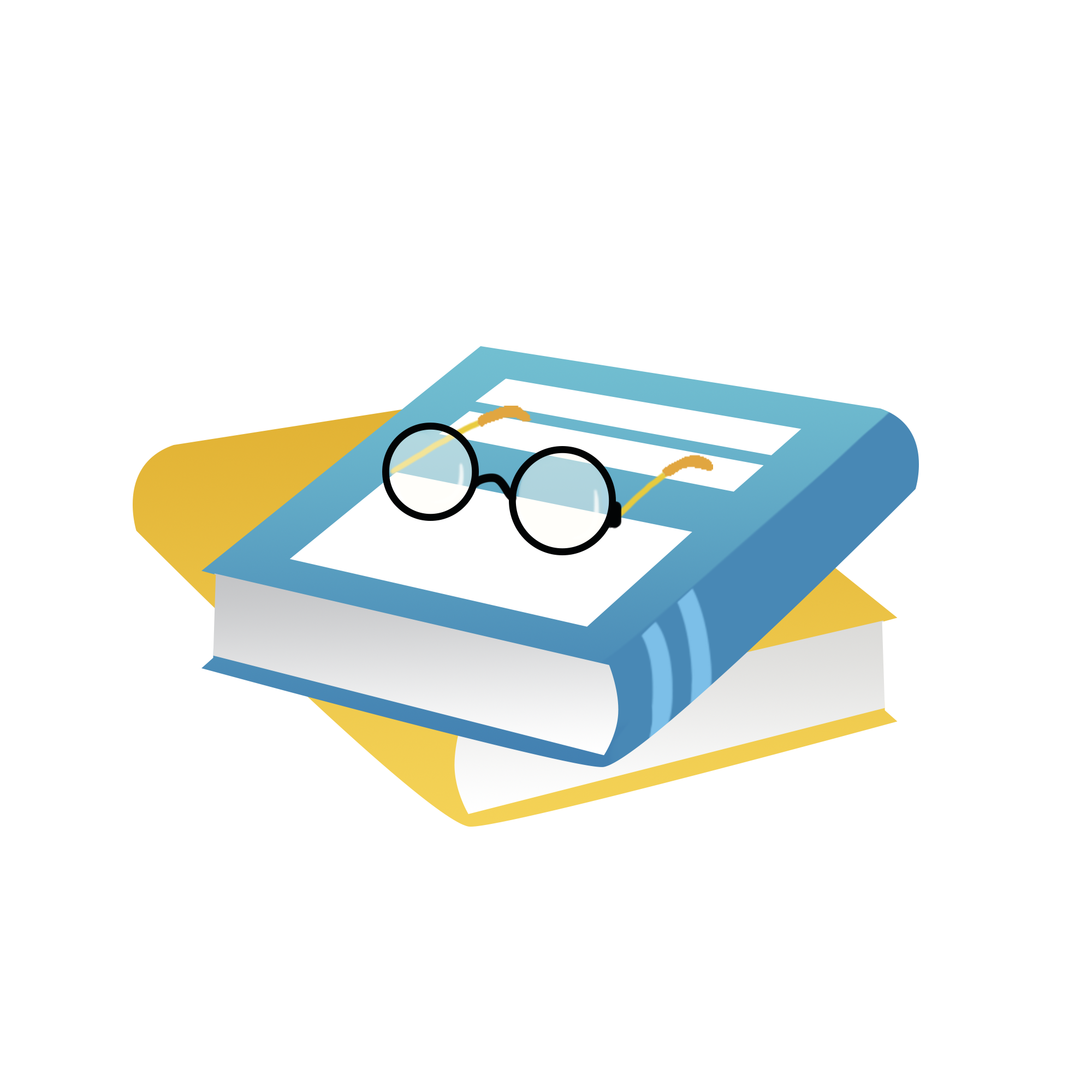 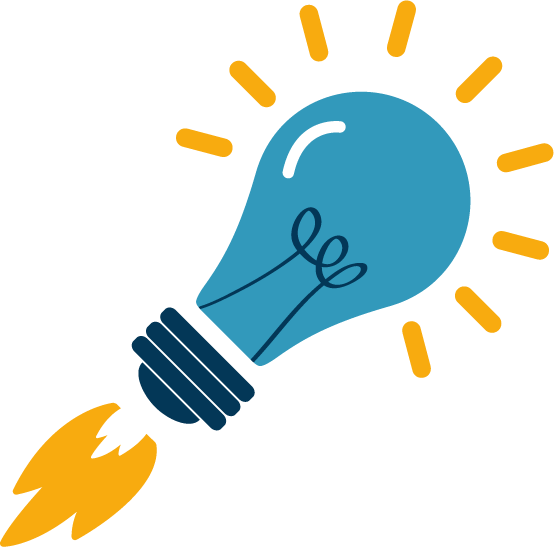 5. 当孩子拿到了二等奖，他的父亲为什么感到十分忏悔？（    ）

A他没有文化，从来不辅导孩子功课   
B、他一向虐待孩子，而孩子一直忍耐着，还处处维护他
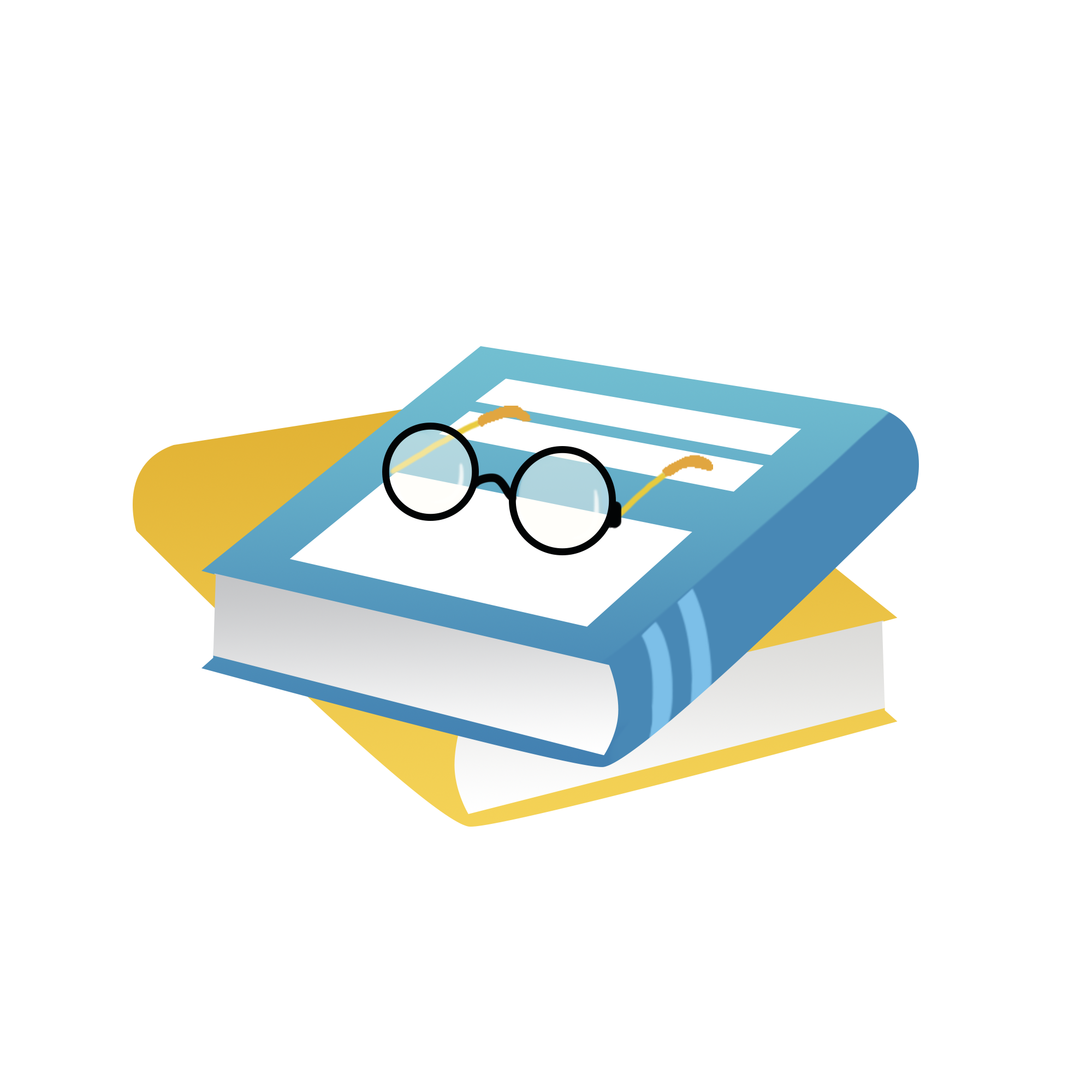 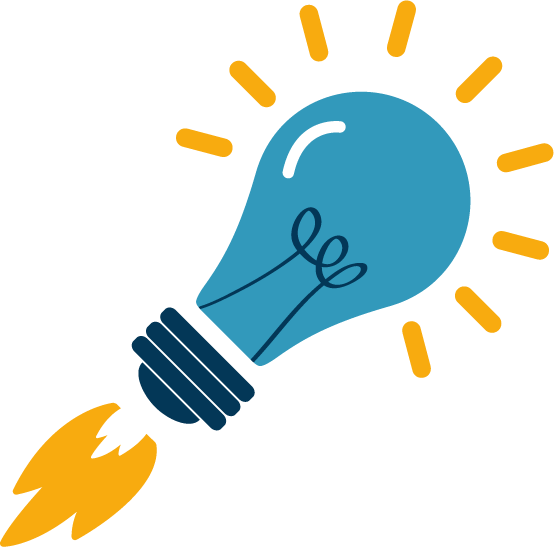 6. 校长为什么了要辞职（   ）

A不想干了
B 遭到失子的打击
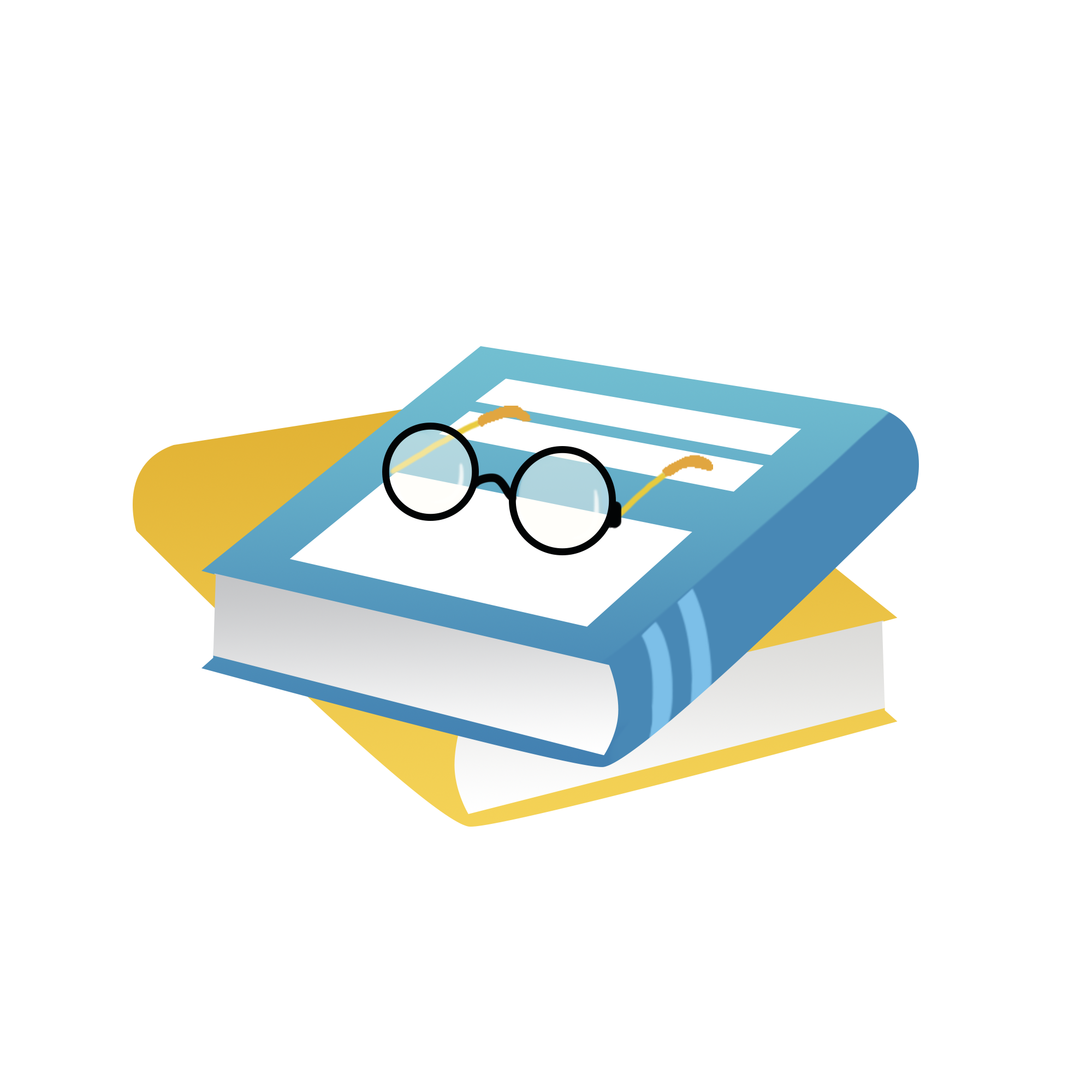 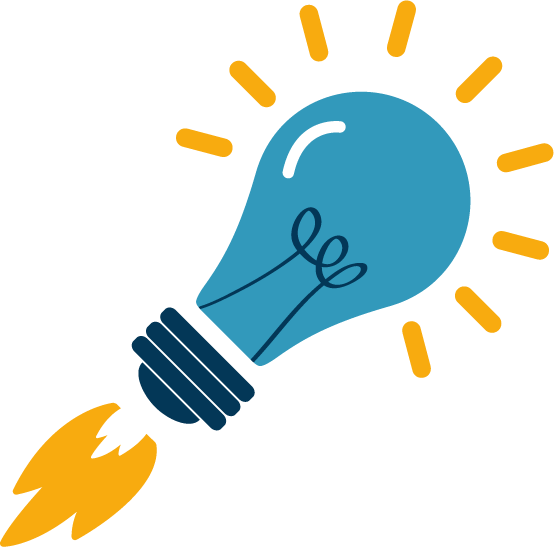 7. 当船快要沉没了，船长是怎样做的？（  ）

A与船共存亡 
B放下救生艇逃跑
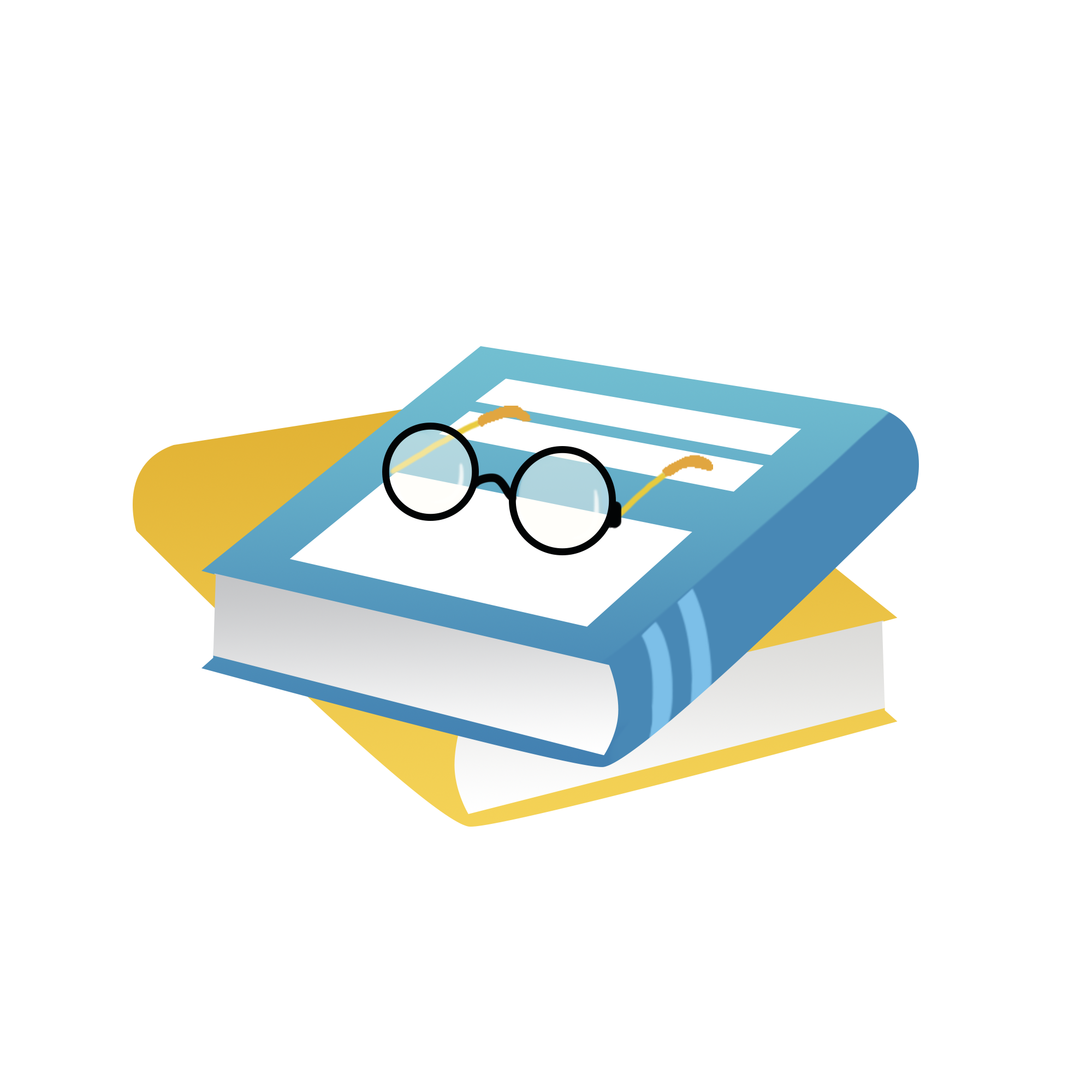 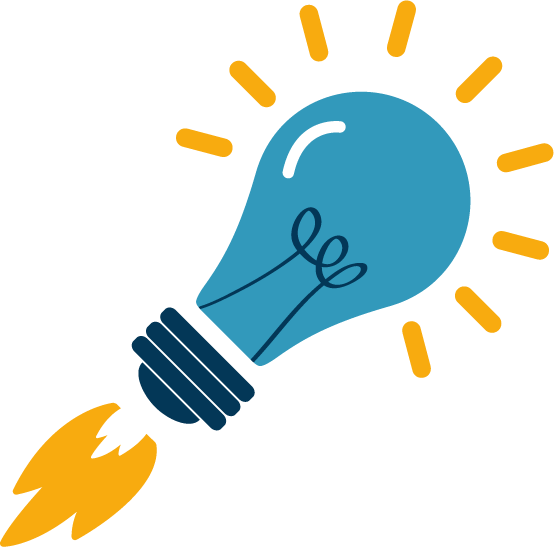 8. 爱国少年英雄，他是怎样牺牲的？（   ）

A敌人问他话，他不肯回答，被杀       
B 爬到树上查看敌情，被敌人的子弹射中
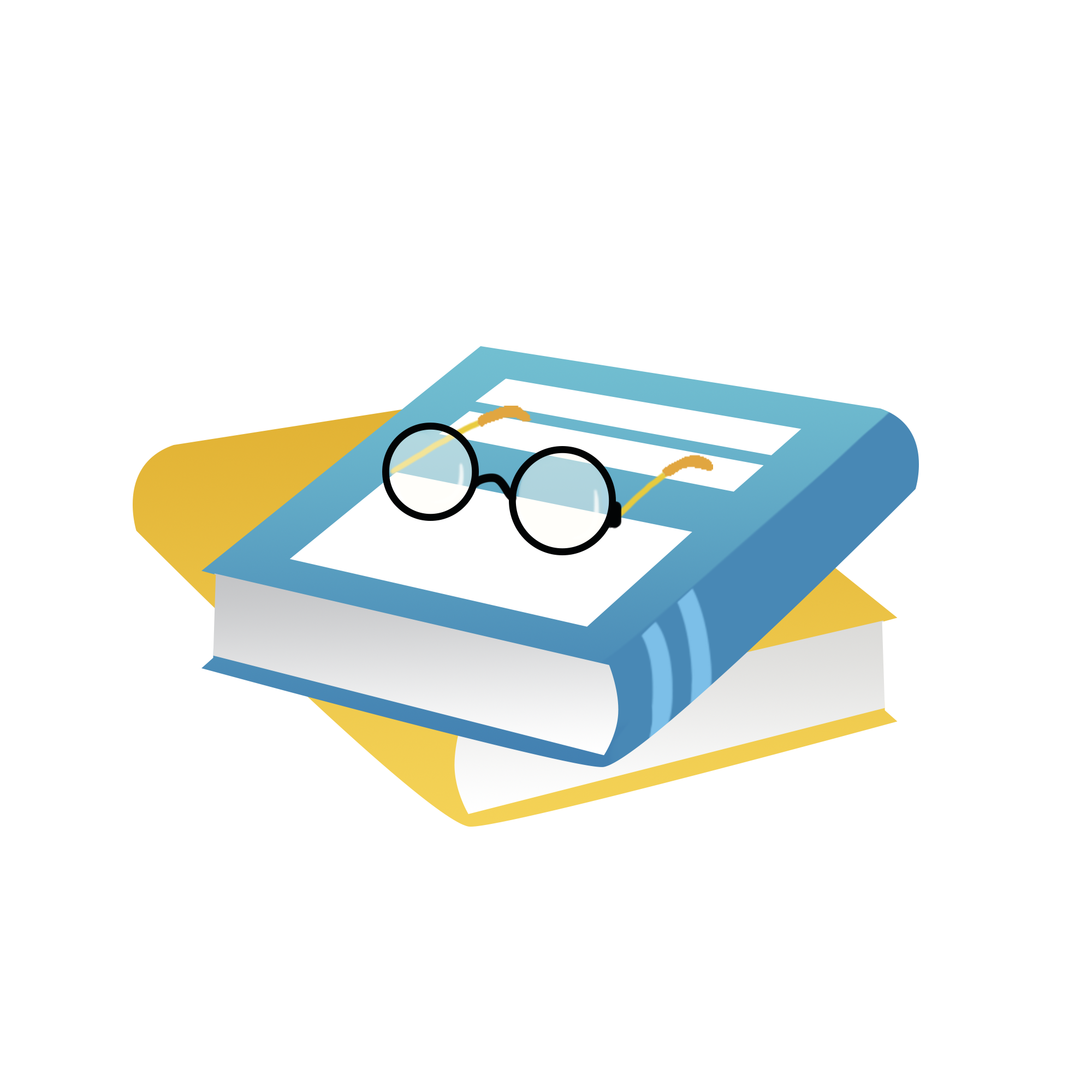 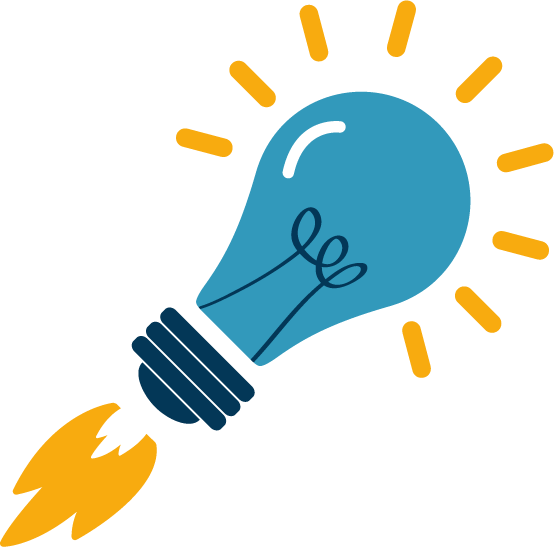 9. 两个学生打起架来，是因为什么？（    ）

A取笑他 
B 取笑他母亲
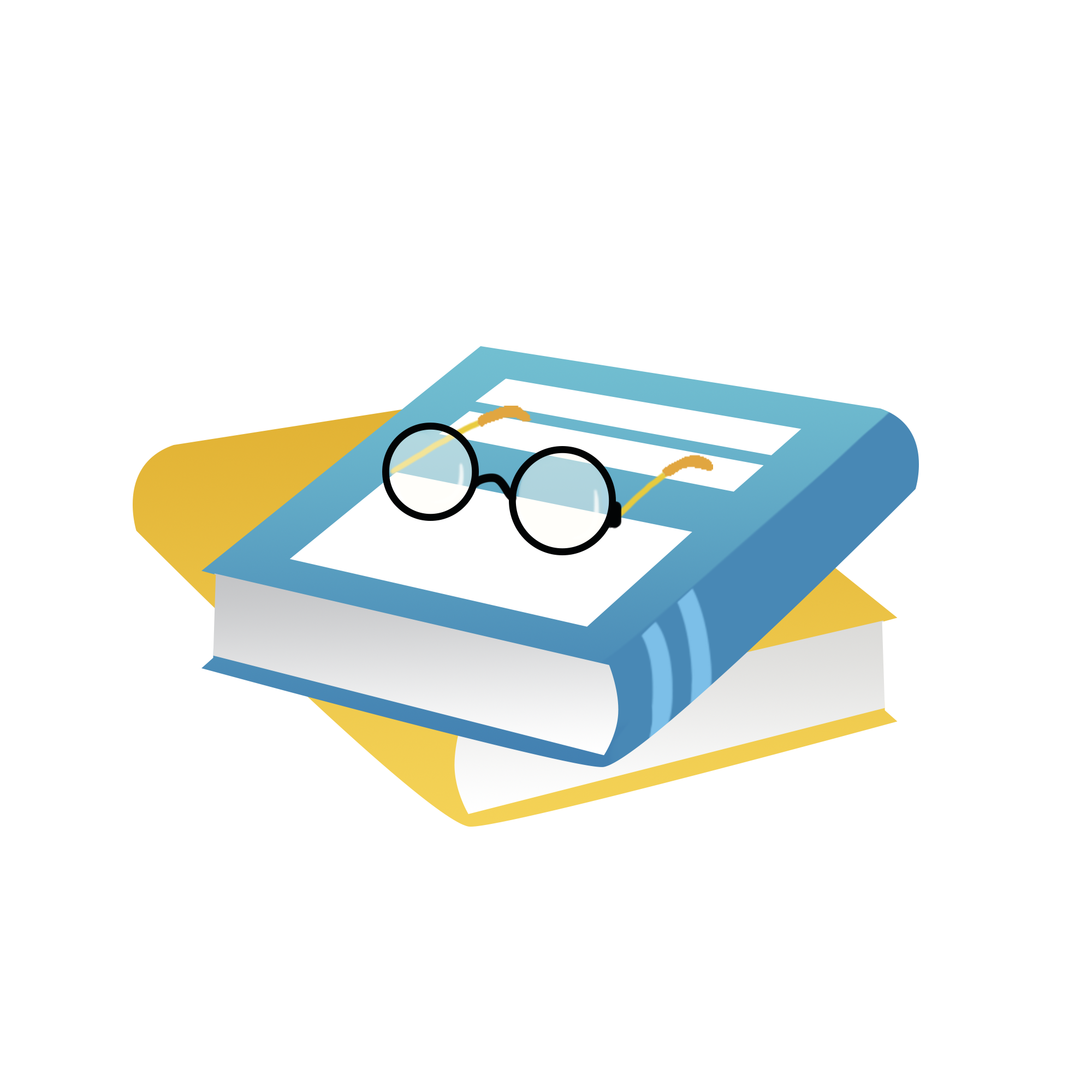 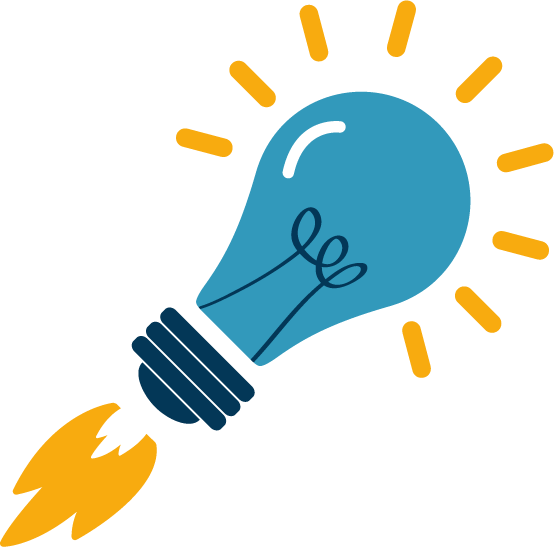 10.文中“ 我”送了什么东西给同学？（      ）

A玩具火车
B、积木
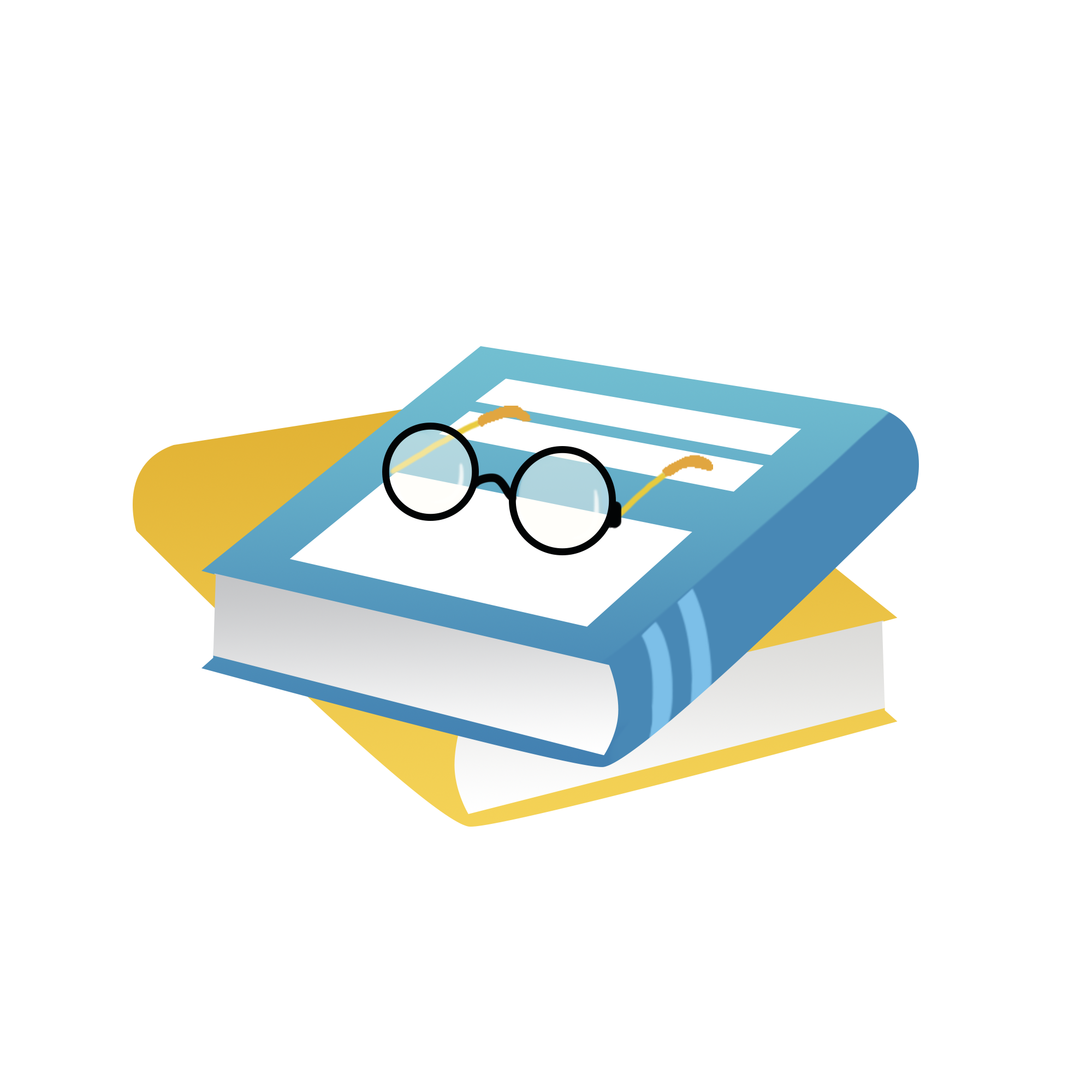 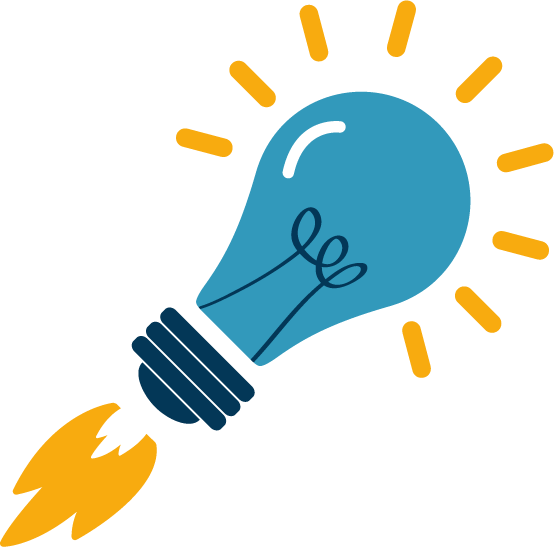 《爱的教育》是一部爱的赞美诗，书中的每一个故事都能在不经意间打动人心。那么，哪一个故事最令你感动？为什么？
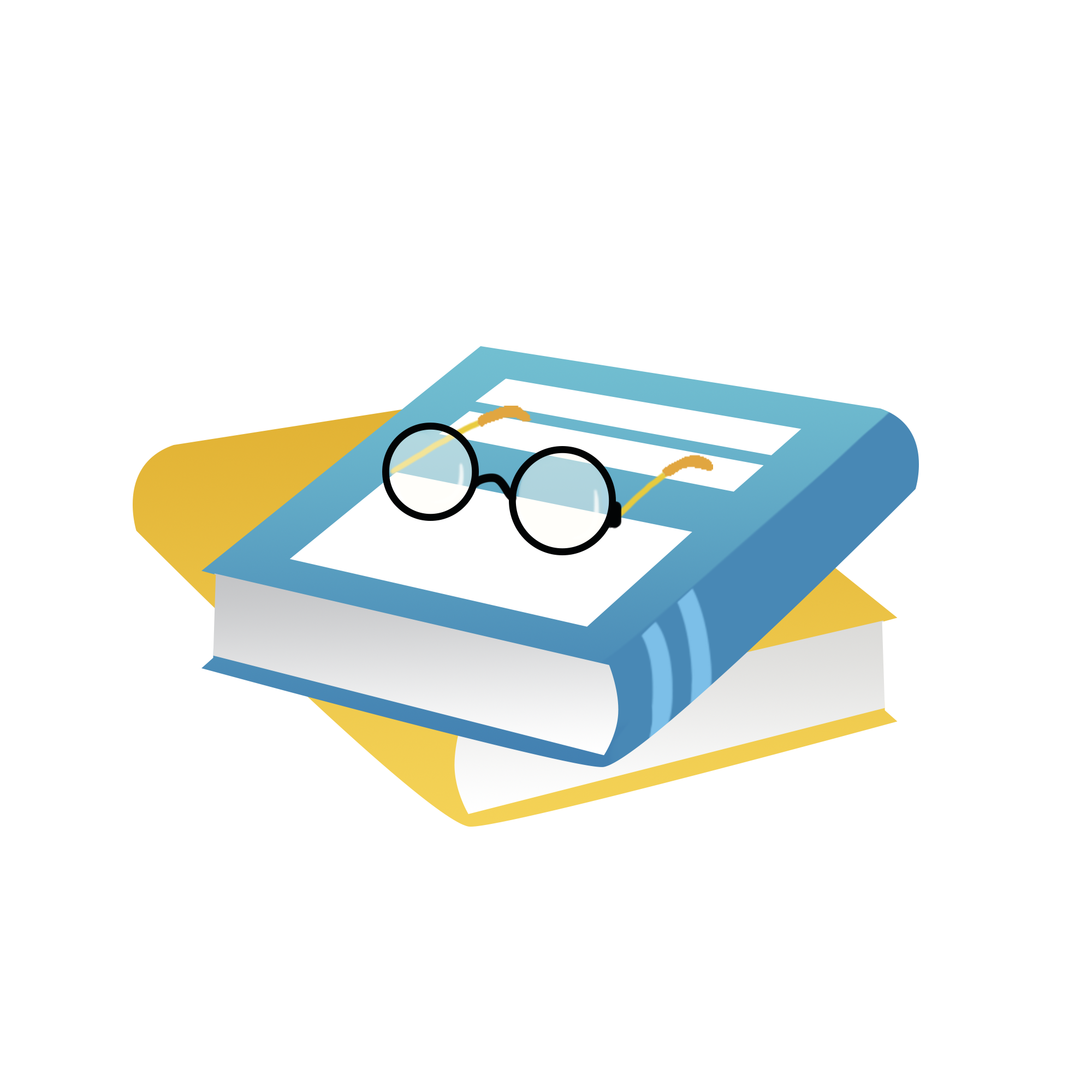 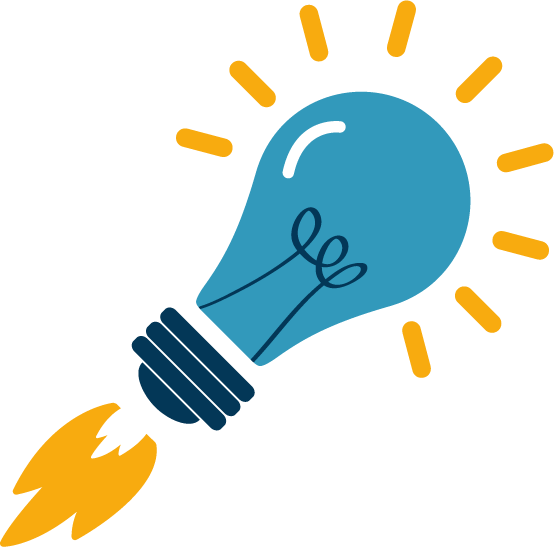 我们被一个个精彩的故事感动，每章每节，都把“爱”表现得精髓深入、淋漓尽致，大至国家、社会、民族的大我之爱，小至父母、师长、朋友间的小我之爱，处处扣人心弦、感人肺腑。这本书的中文名字除了《爱的教育》之外，还被称为什么？
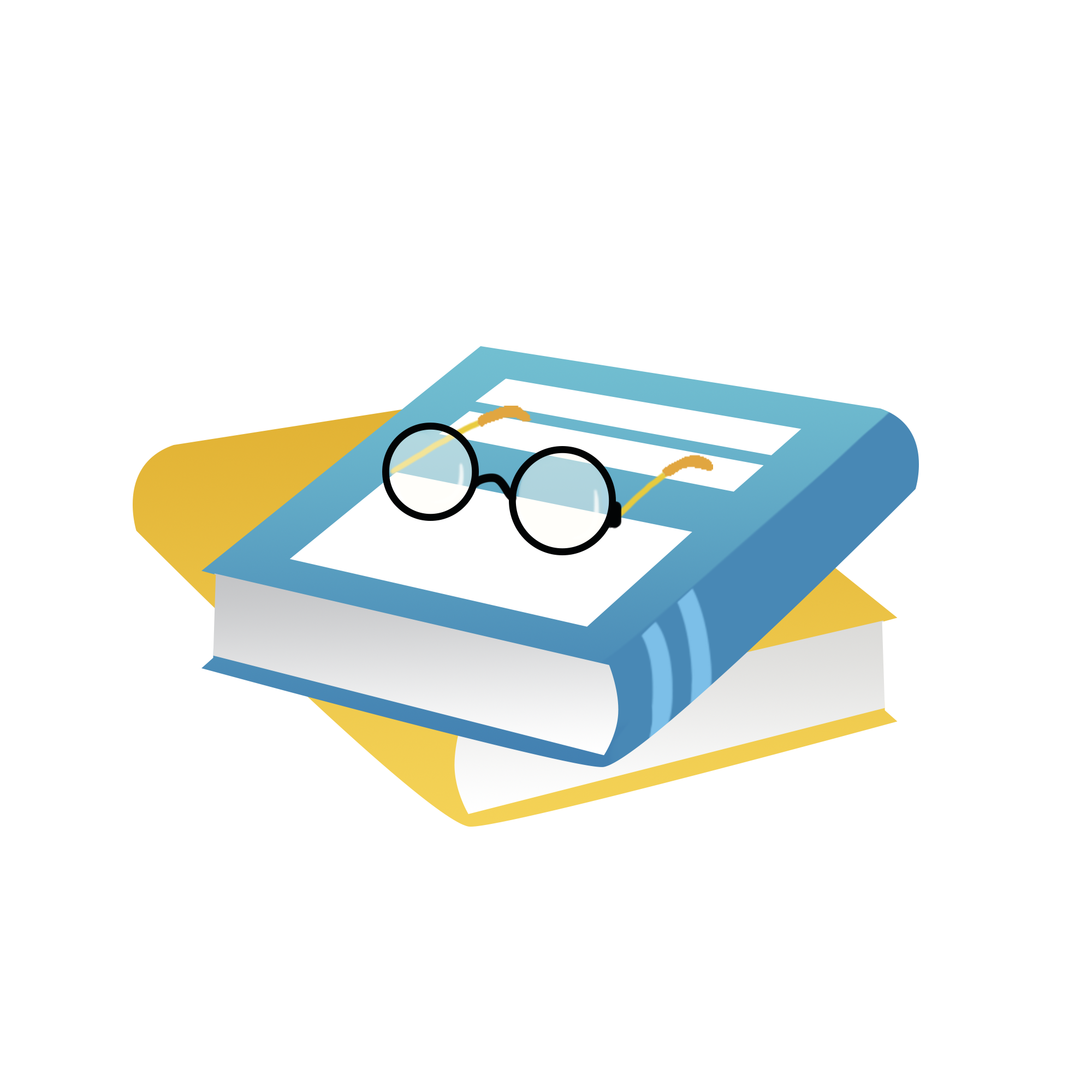 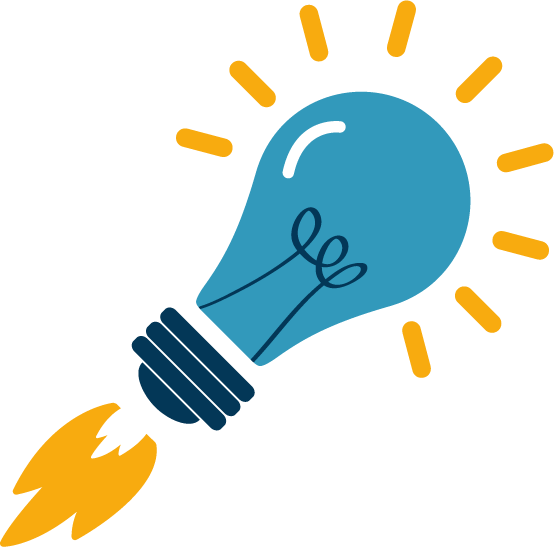 有人说，爱是一缕温暖的阳光，有人说，爱是一阵及时的雨露，有人说爱是一把打开心扉的钥匙。你心中，爱到底是什么？
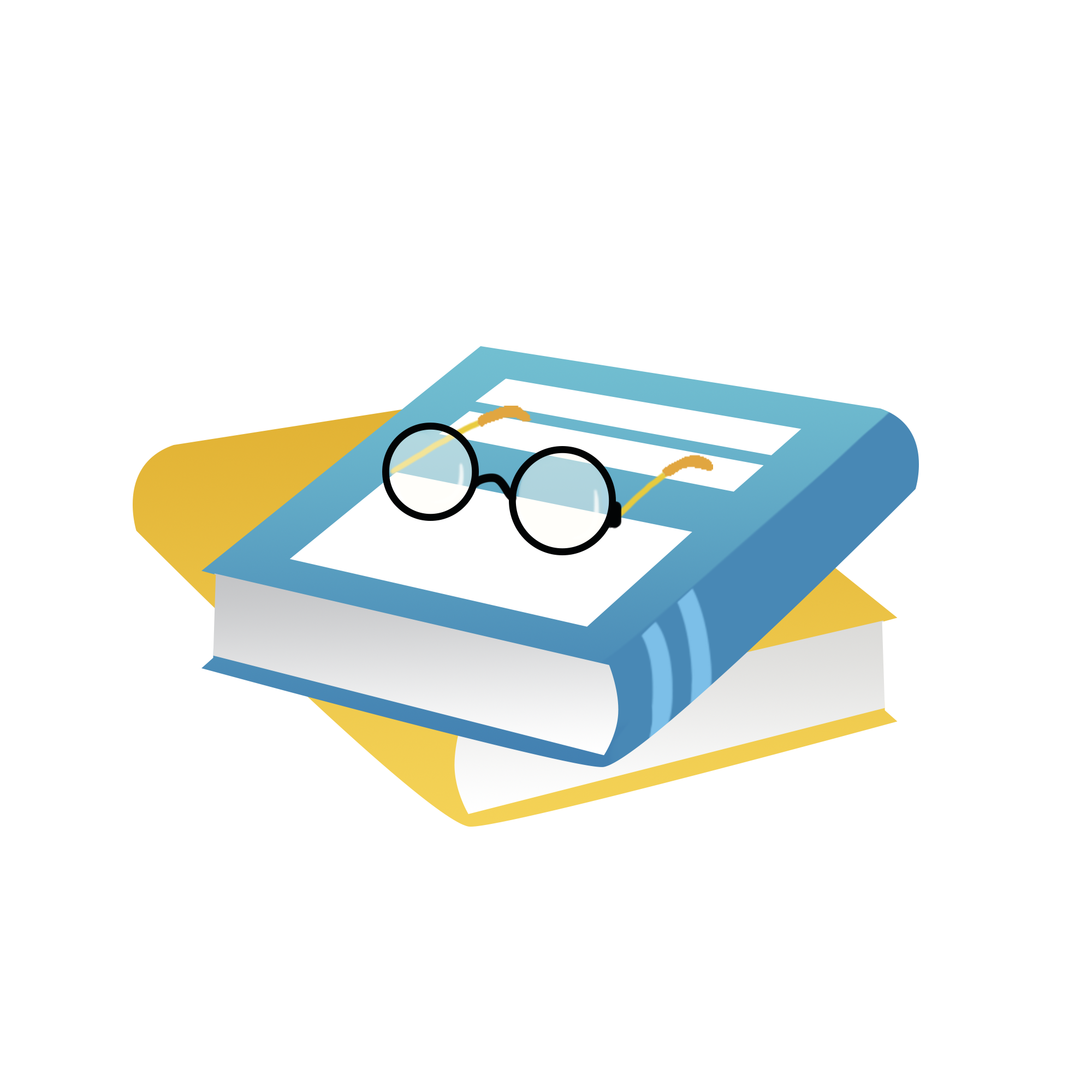 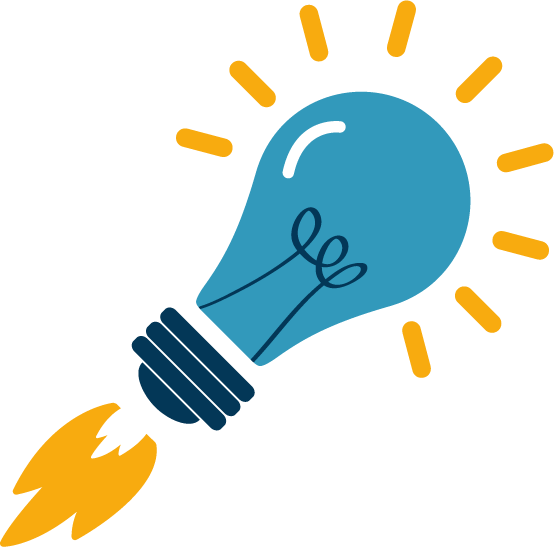 今天，我们一起重温了《爱的教育》。正如书中人物艾里克所感受到的一样，爱就像阳光、空气、雨露一样，无处不在；也像一个微笑、一句问候一样，如此简单。让我们感受爱，珍惜爱，学会爱，爱将永恒！
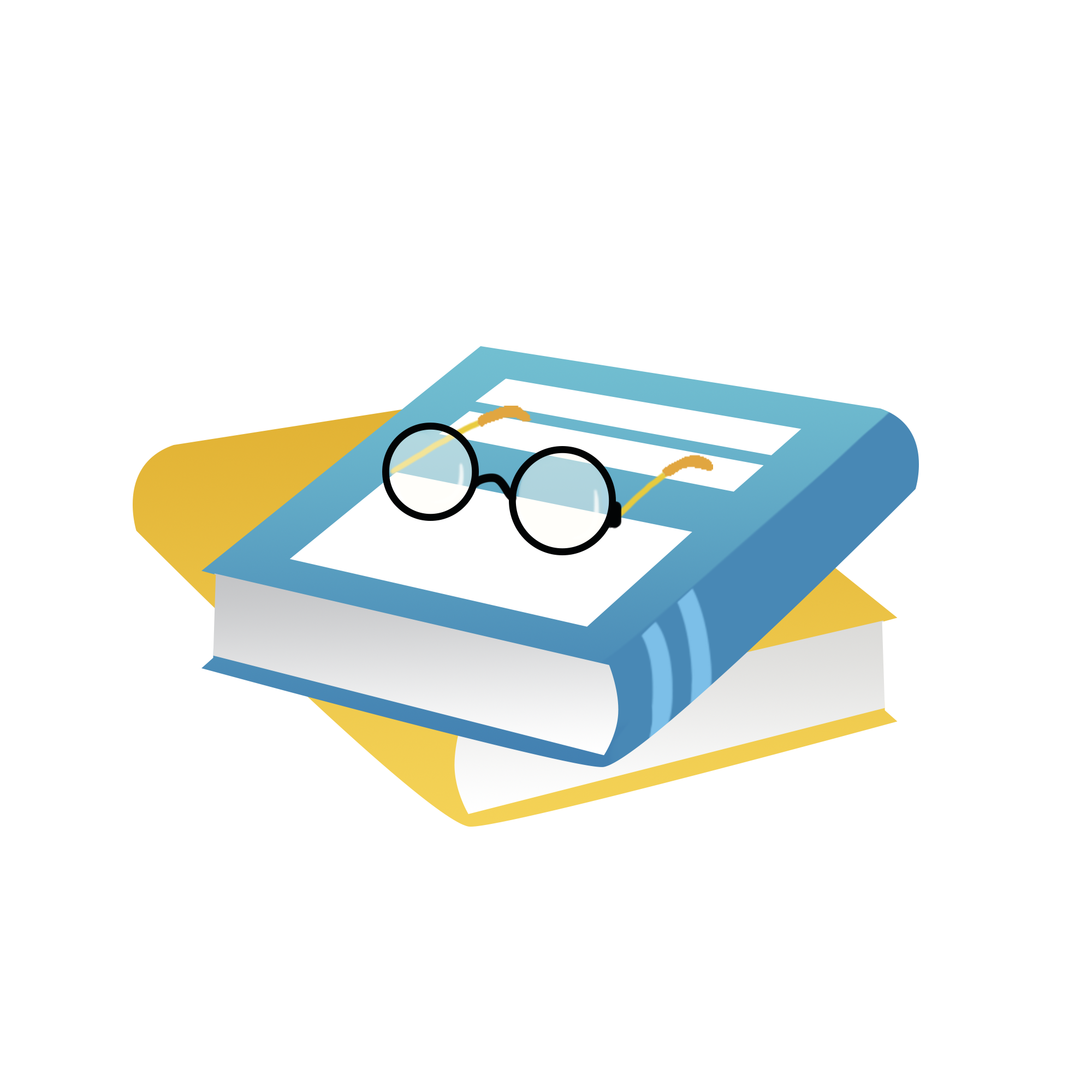 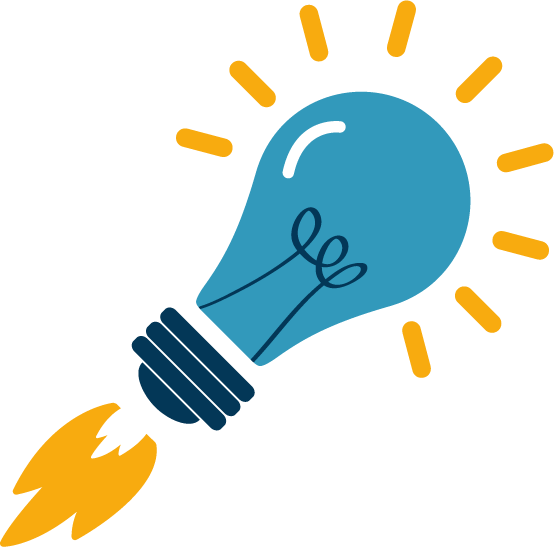 “爱”像无形无味的空气，常常被我们忽视了！“爱”是无尽头的旅行，每天都有对新事物的感悟，让我们的知识更加丰富。“爱”是我们每个人常在说的一个字，但是我们经常光说不做，忽略了对周围人的爱。在生活中，如果没有了爱，那么就像一杯没有加糖的咖啡一样，苦涩无味。
读书心得与体会
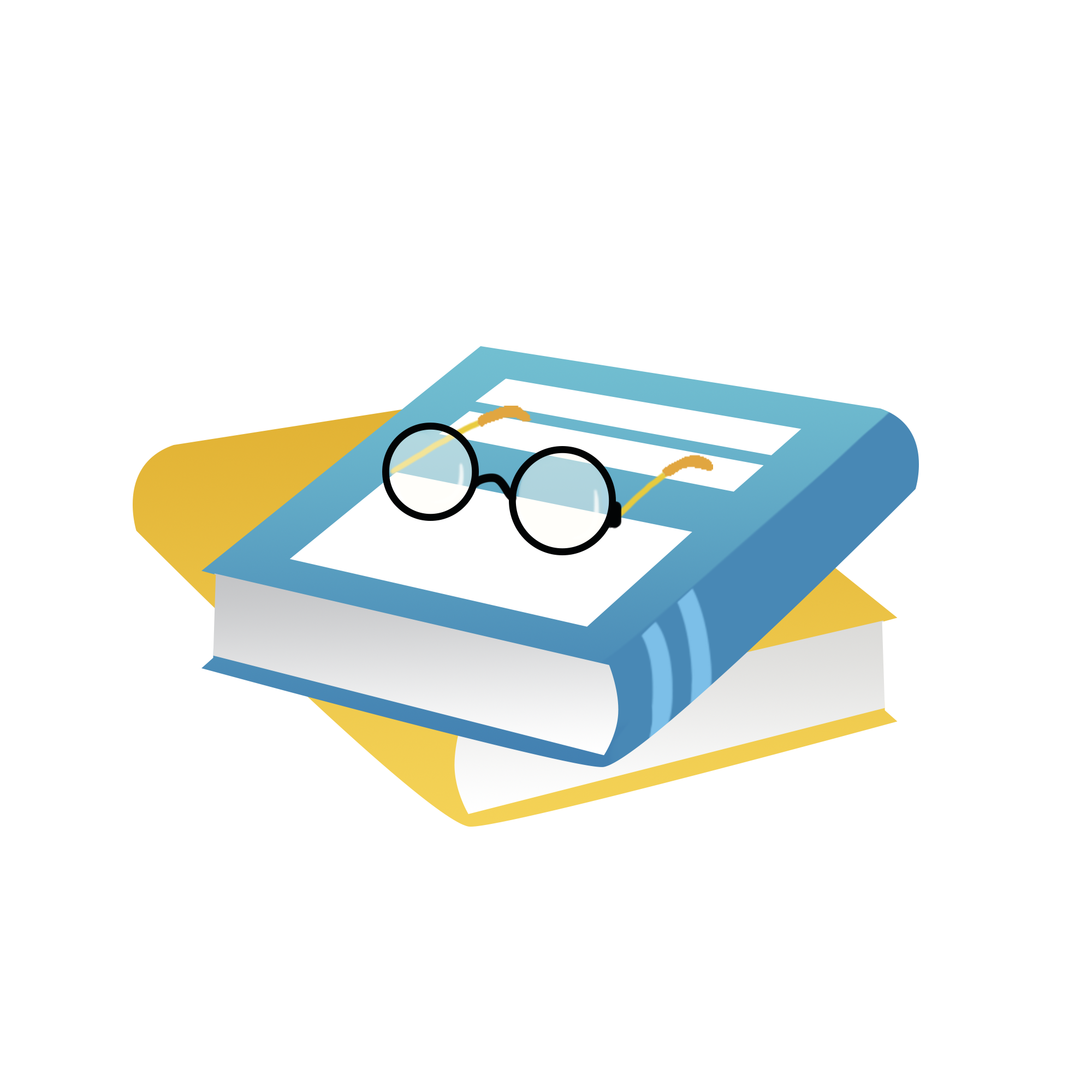 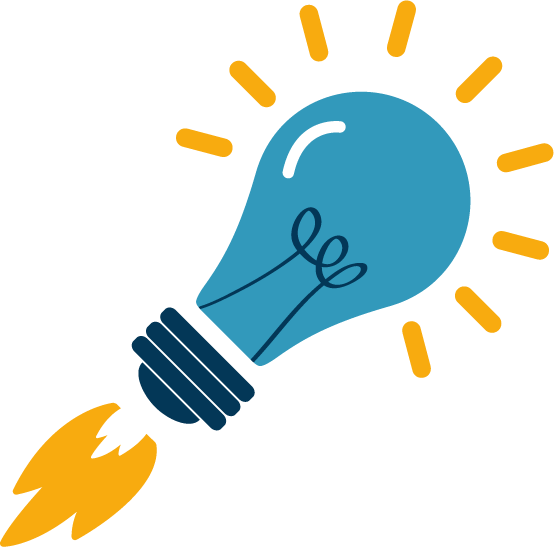 谢谢观看